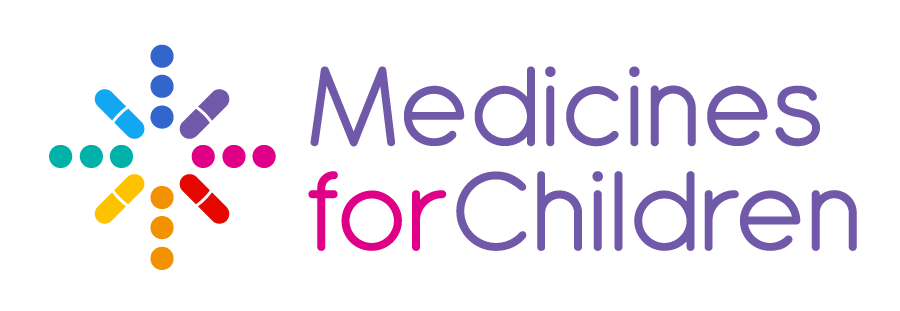 Medicines for Children
Practical and reliable advice for parents and 
carers on giving medicines to their child
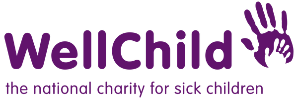 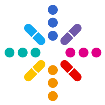 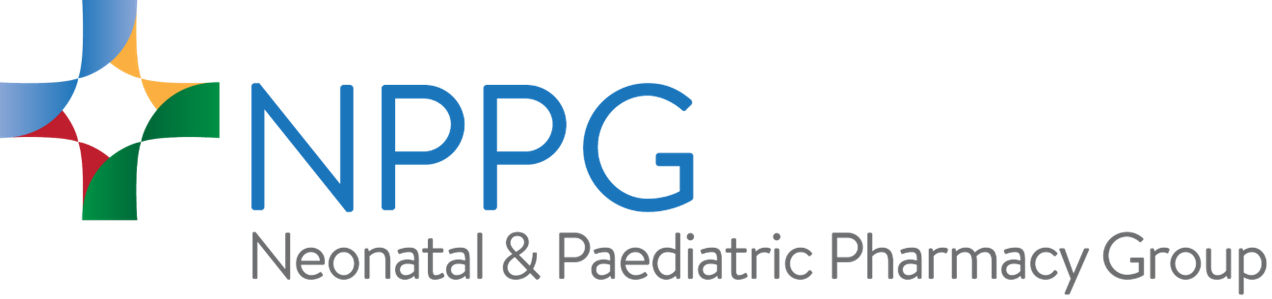 Project partners:
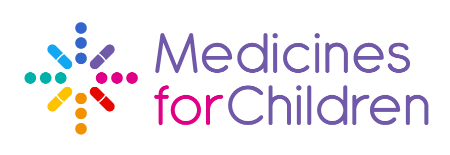 Medicines for Children – a partnership
Royal College of Paediatrics and Child Health 




Neonatal and Paediatrics Pharmacy Group
Membership body for specialist paediatric pharmacists



WellChild 
National children’s charity supporting families of children with complex health needs
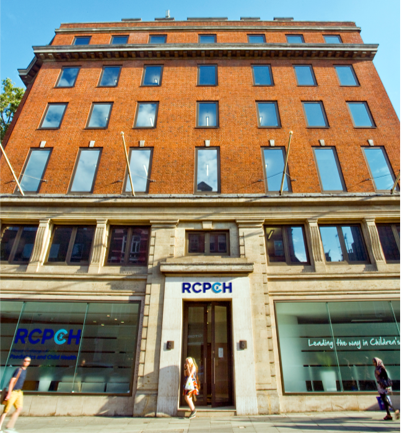 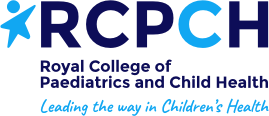 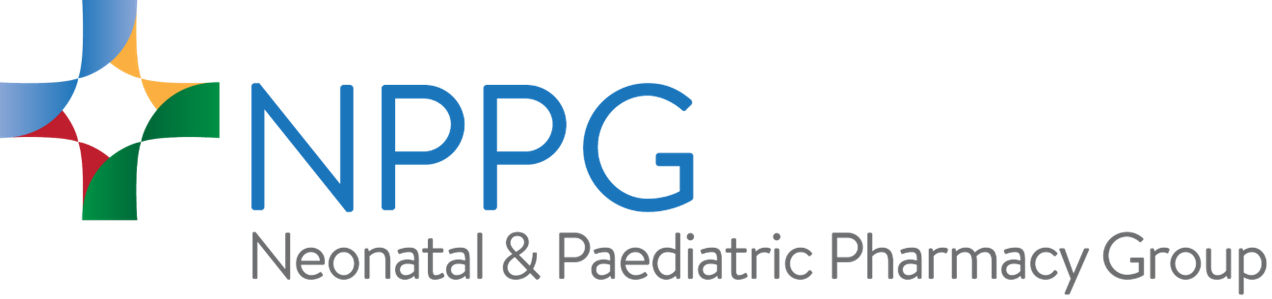 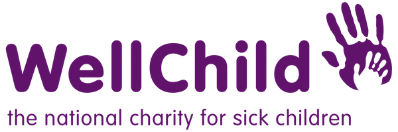 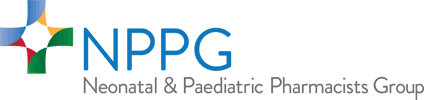 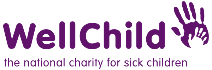 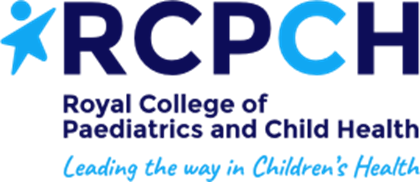 [Speaker Notes: Medicines for Children is administered and funded by three organisations who have child health at their core. 
The three organisations bring different perspectives and attributes to the project. 
RCPCH – hosts the project in their London office and provides the support for the project staff. They also enable us to work with their members - paediatricians with specialist knowledge and experience
NPPG – a well-established member - organisation comprising neonatal and paediatric pharmacy professionals from across the UK with specialist knowledge on paediatric prescribing
The national children’s charity WellChild – bring the families perspective and provide the insight into what our users need next, guiding our decision making for future work]
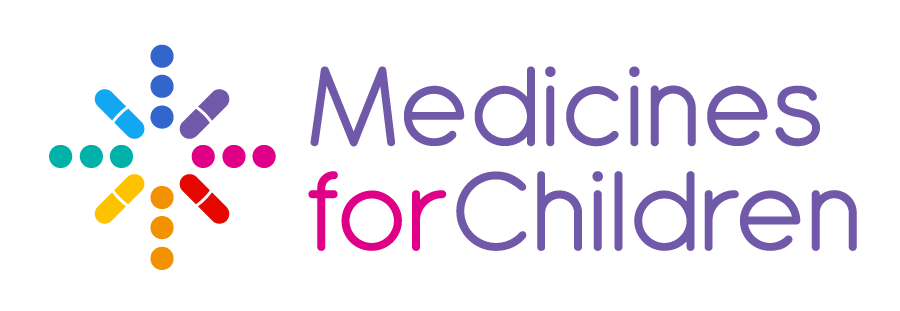 Medicines for Children website
An established and trusted information resource, founded in 2006 – website followed in 2009
Designed to support parents/carers giving medicines to their child in the home.
Over 220 medicines information leaflets, general guidance sheets and video guides.
Content developed by 100s of paediatricians and paediatric pharmacists over the last 18 years.

www.medicinesforchildren.org.uk
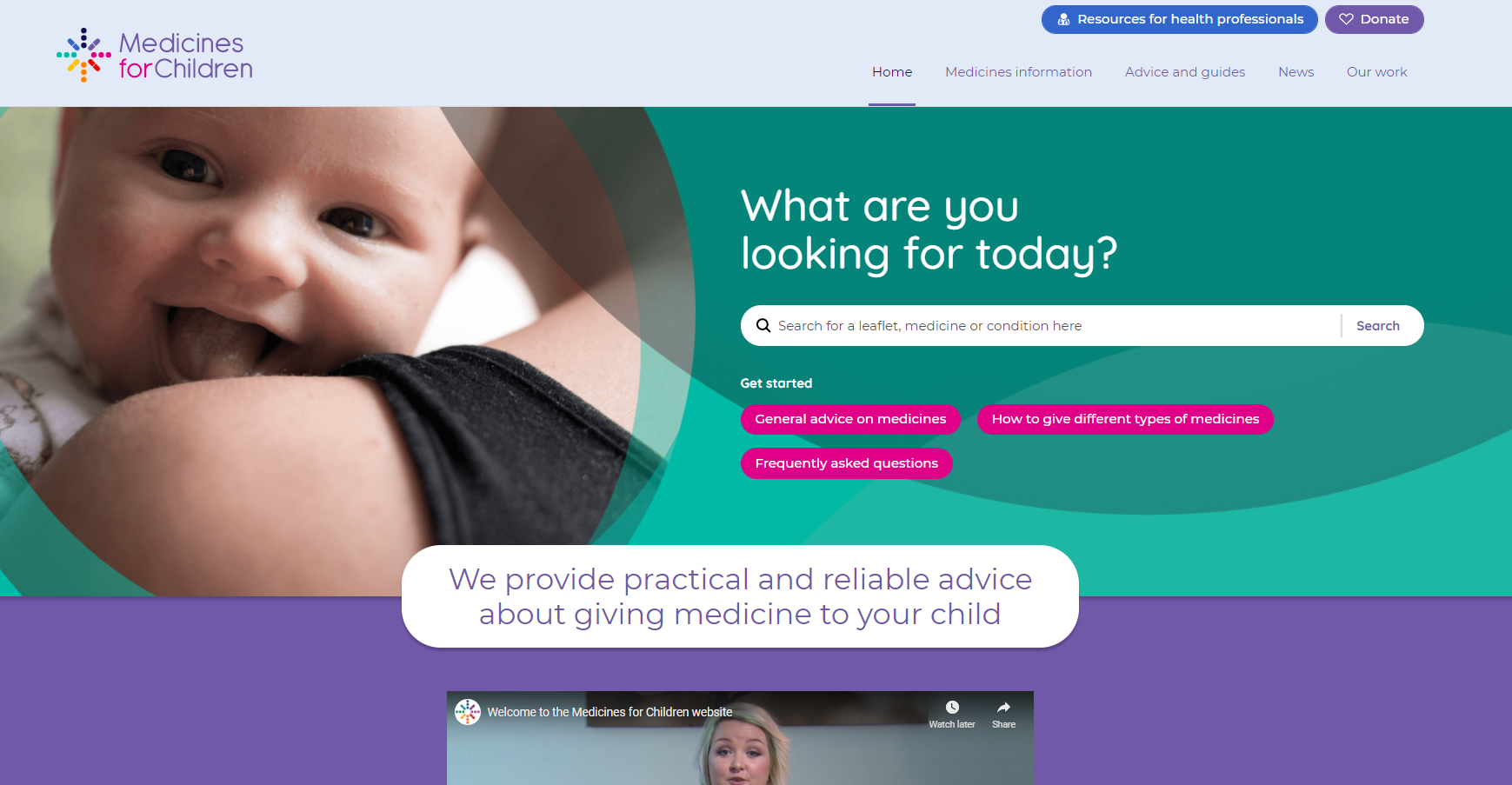 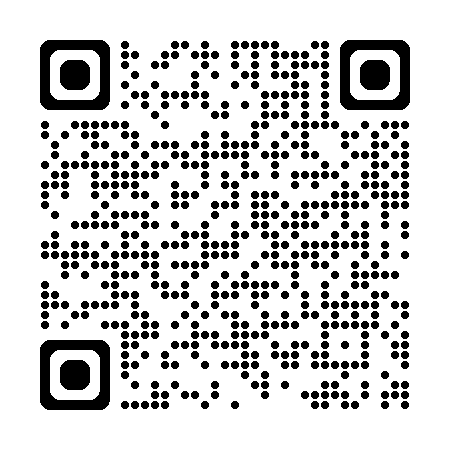 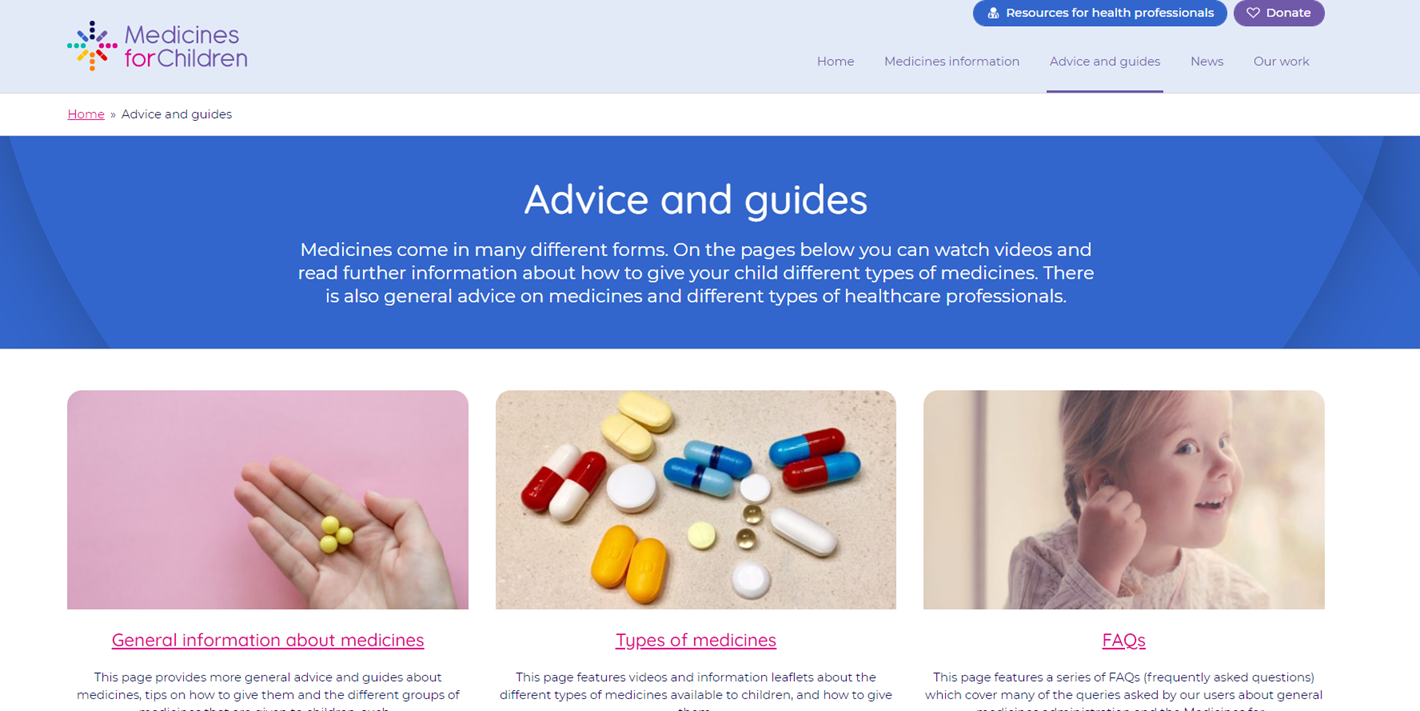 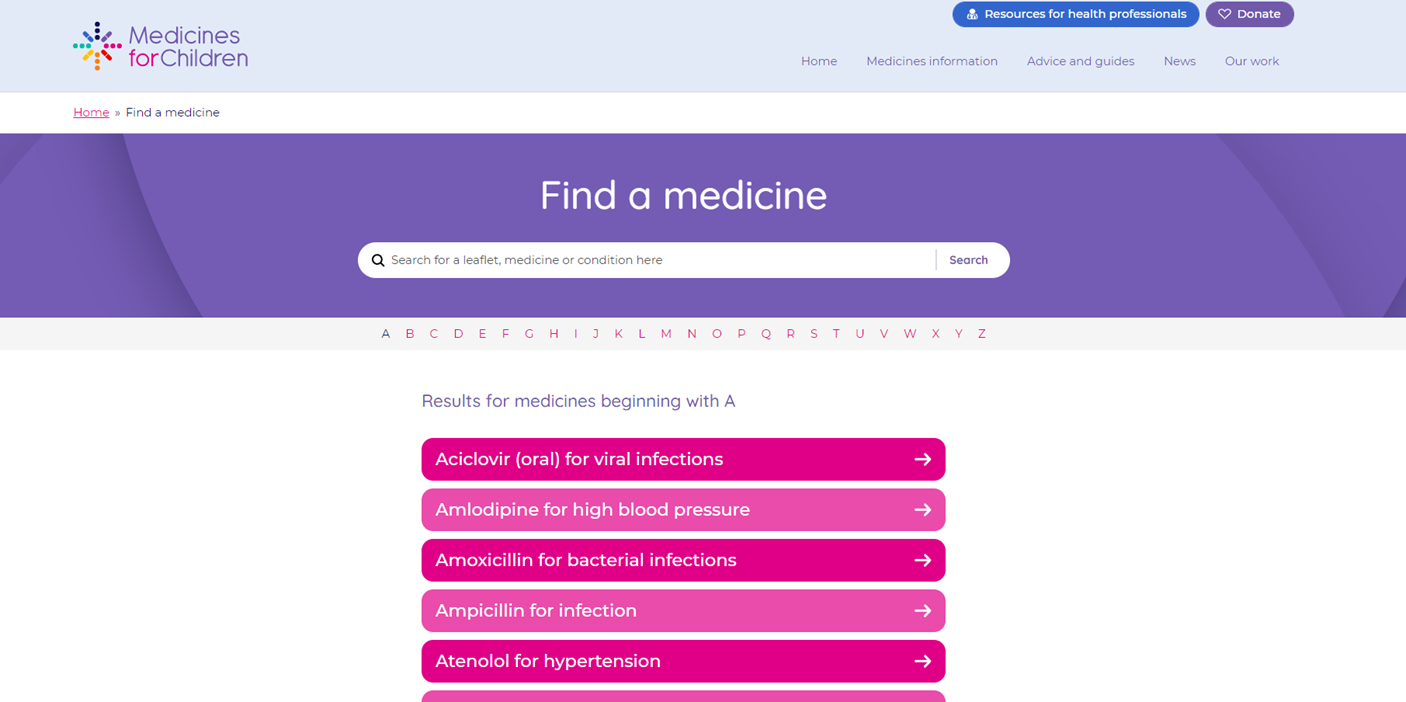 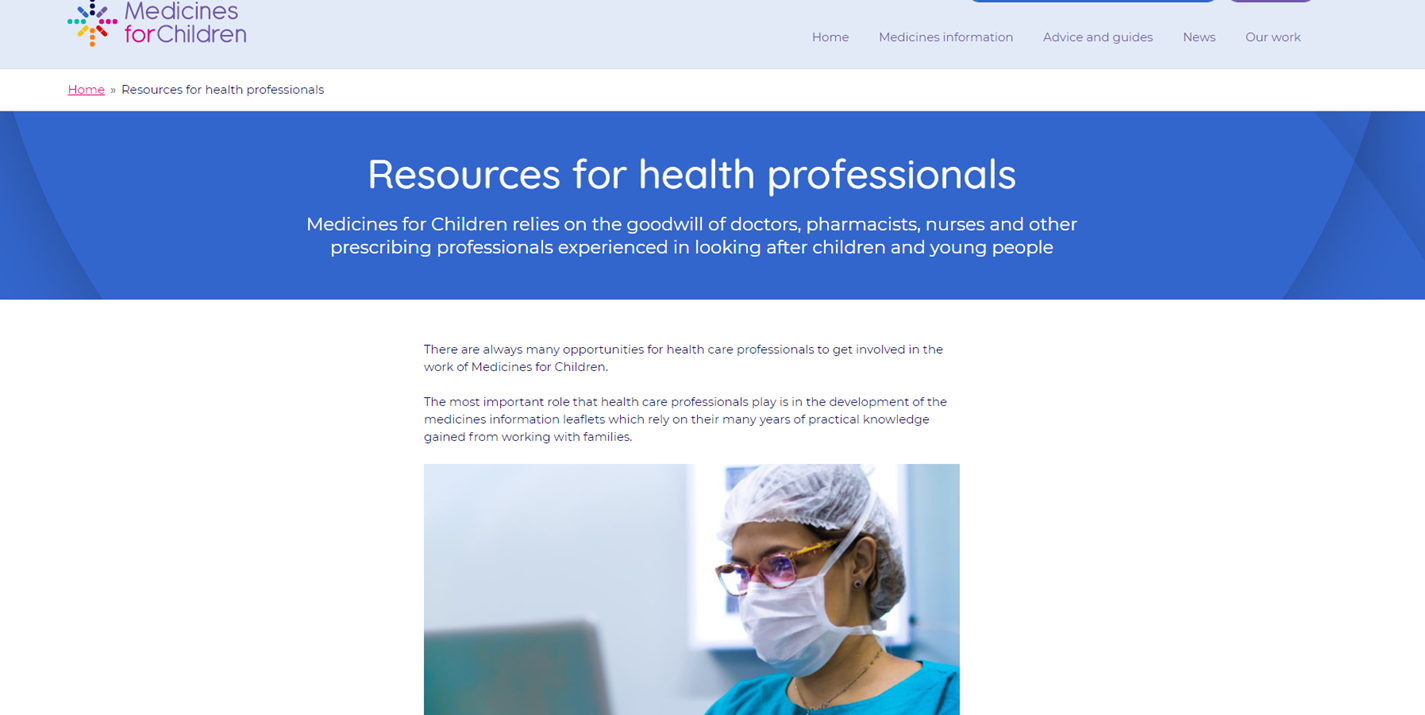 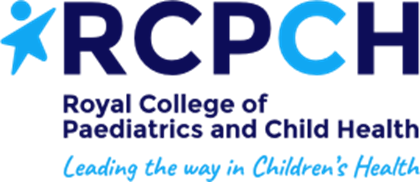 [Speaker Notes: The website launched in 2009

Designed to support parents/carers giving medicines to their child in the home.
Over 220 medicines information leaflets, general guidance sheets and video guides.
Content developed by 100s of paediatricians and pharmacists over the last 16 years.


Since launch the Medicines for Children website has recorded a total of: 
22 million downloads of the medicines leaflets
16 million unique users visiting the site]
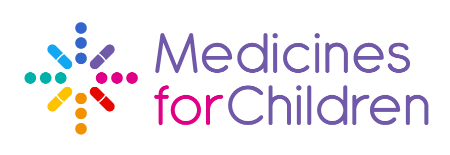 Meet the Medicines for Children project board
Who… are the people behind Medicines for Children?
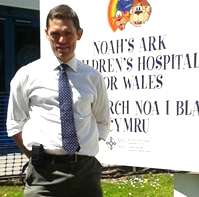 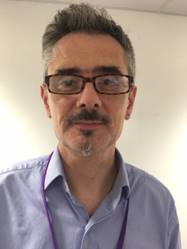 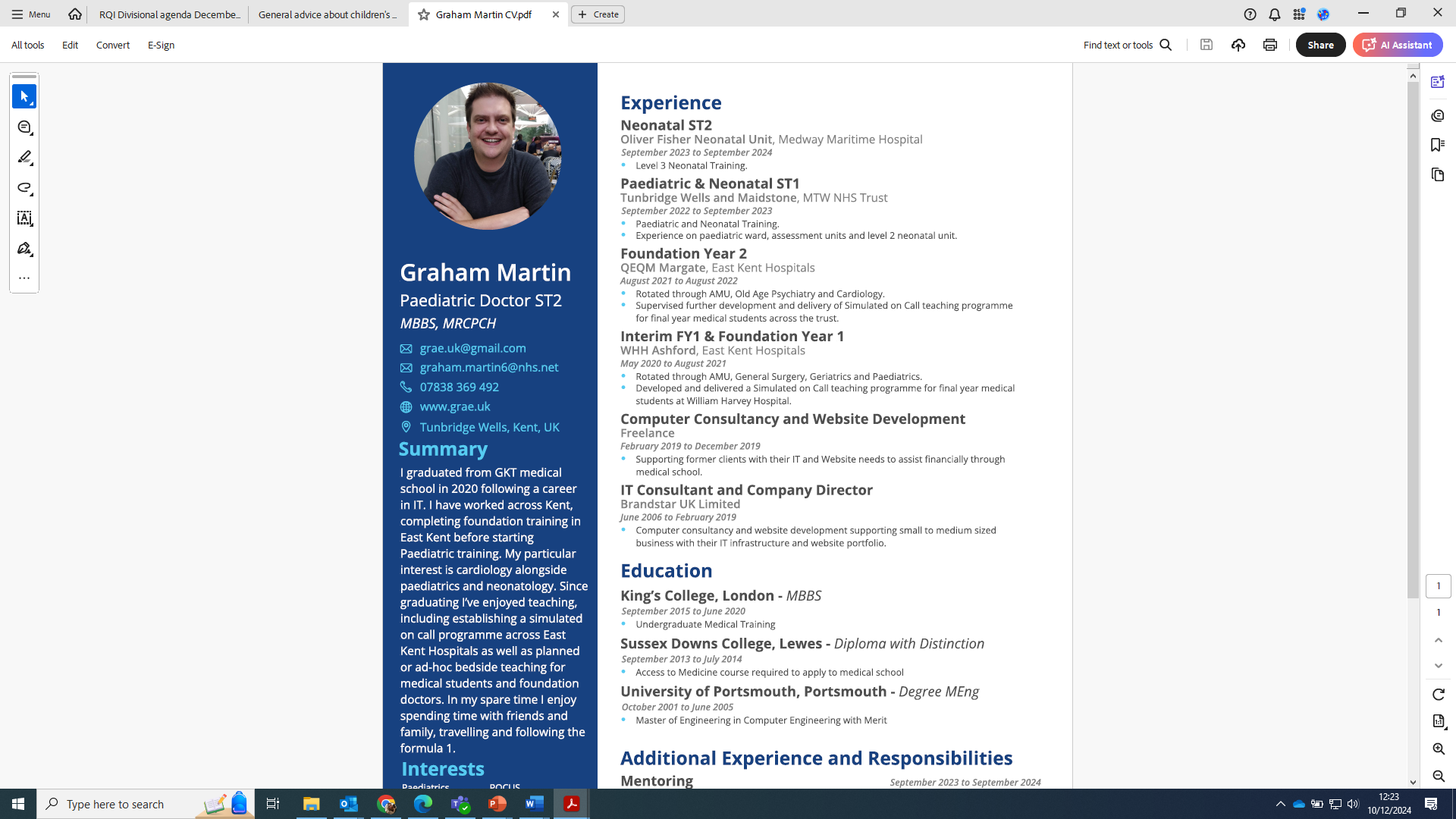 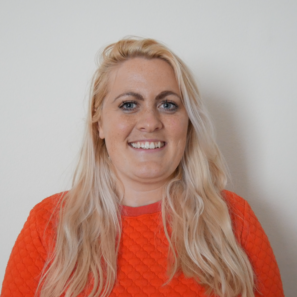 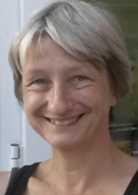 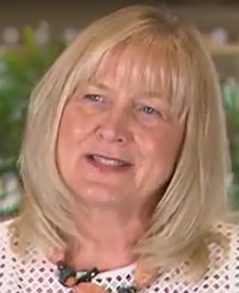 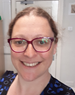 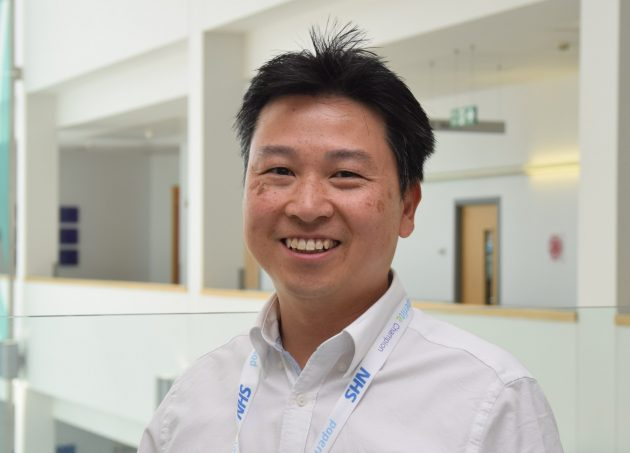 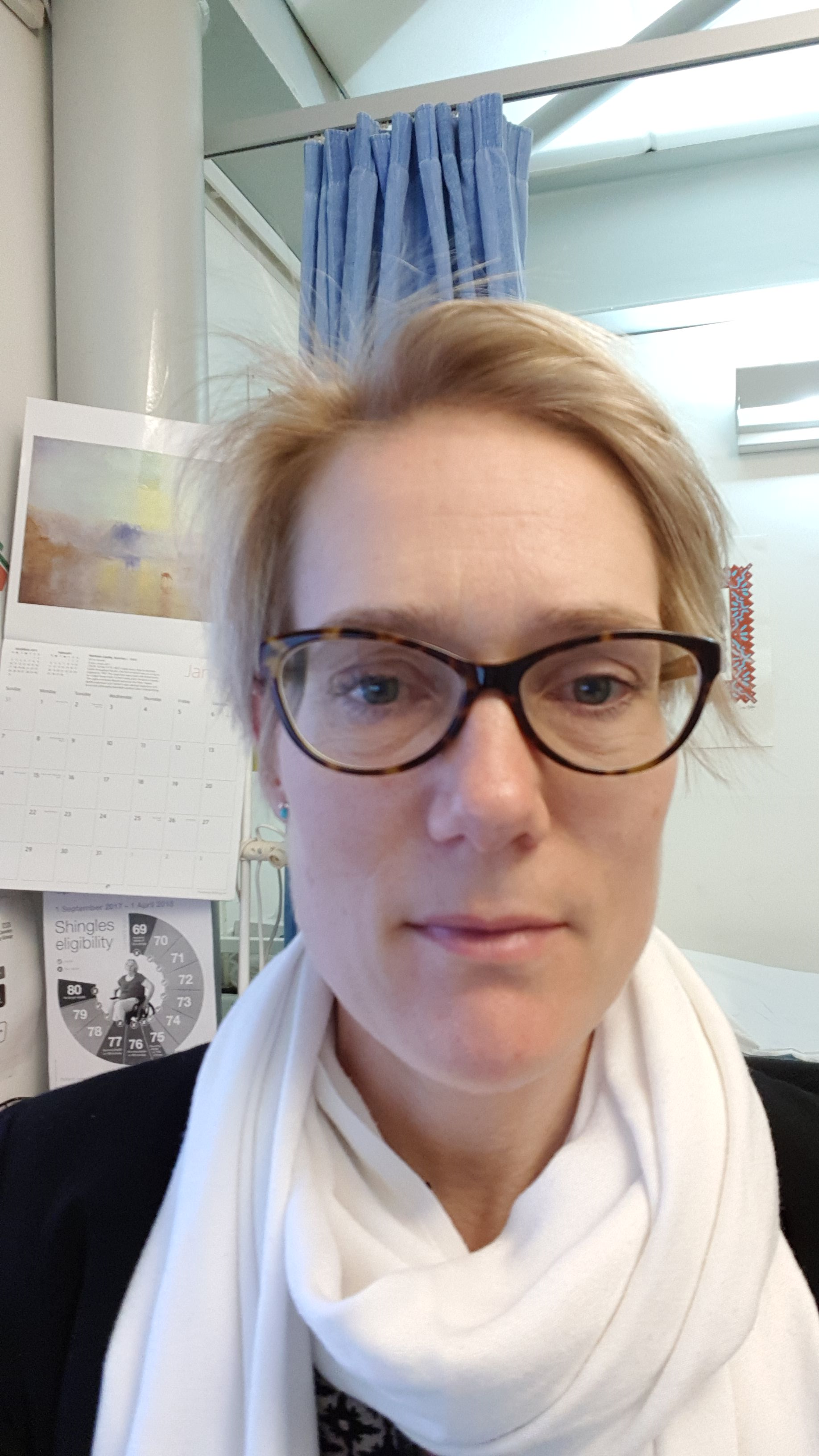 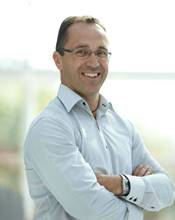 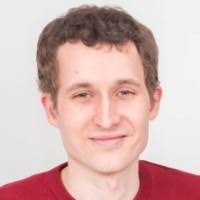 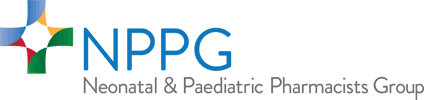 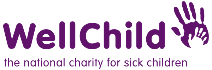 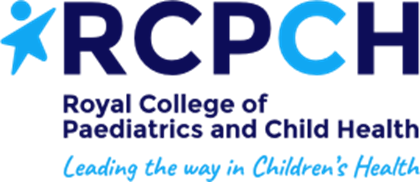 [Speaker Notes: The project board is made up of representatives from the three organisations behind Medicines for Children. They make decisions about the direction of the project and how it is governed. They decide on what work we should prioritise each year and also have the final say on any clinical changes that may be needed to the published medicines information. 
We also have roles on the board for a GP, a nurse representative and a paediatric trainee to make sure that we are covering the needs of all of our users.]
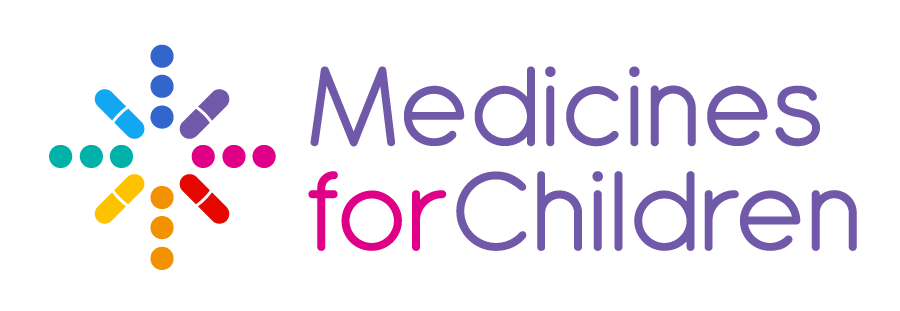 Medicines for Children – Where are our users from?
In the last 2 years, we have recorded over 3 million unique users. 
Of our recent users the majority are from:
1. United Kingdom	44%
2. United States	20%
Medicines for Children has users visiting the website from every country in the world
There have been 16 millions users recorded in total since the website launched in 2009
3. India		13%
4. Philippines	5%
5. Australia		4%
6. Canada 		3%
7. Pakistan		2%
8. South Africa 	2%
9. Malaysia		2%
10. Nigeria		2%
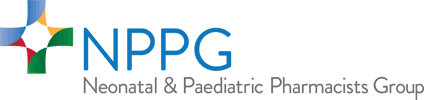 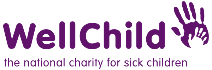 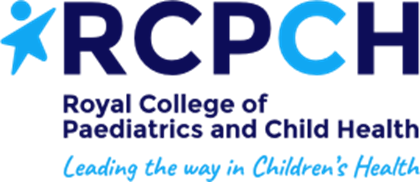 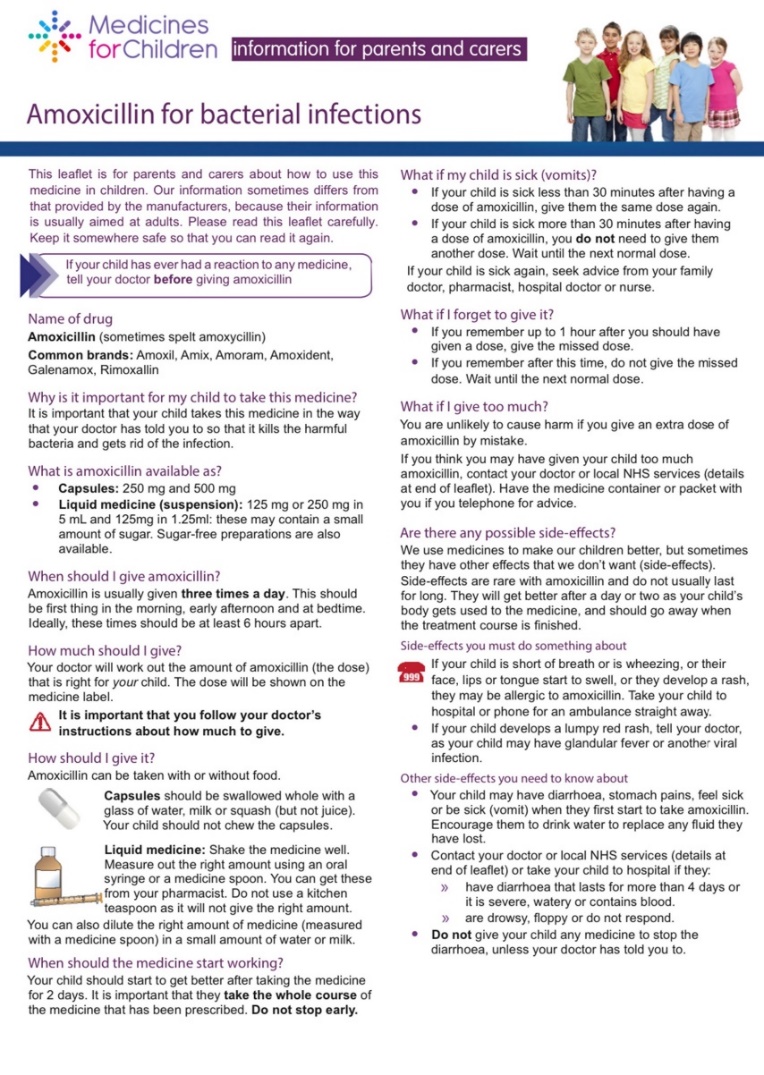 Example medicines leaflet PDF:Amoxicillin
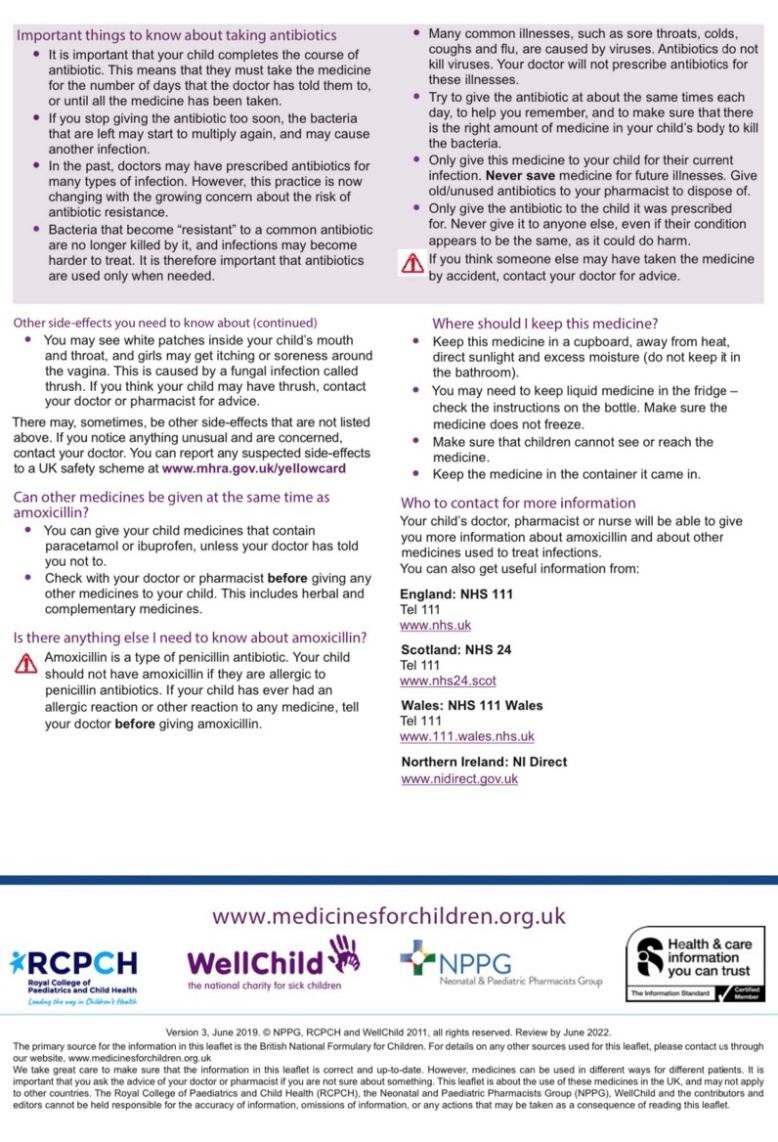 QR code posters for clinics/conditions
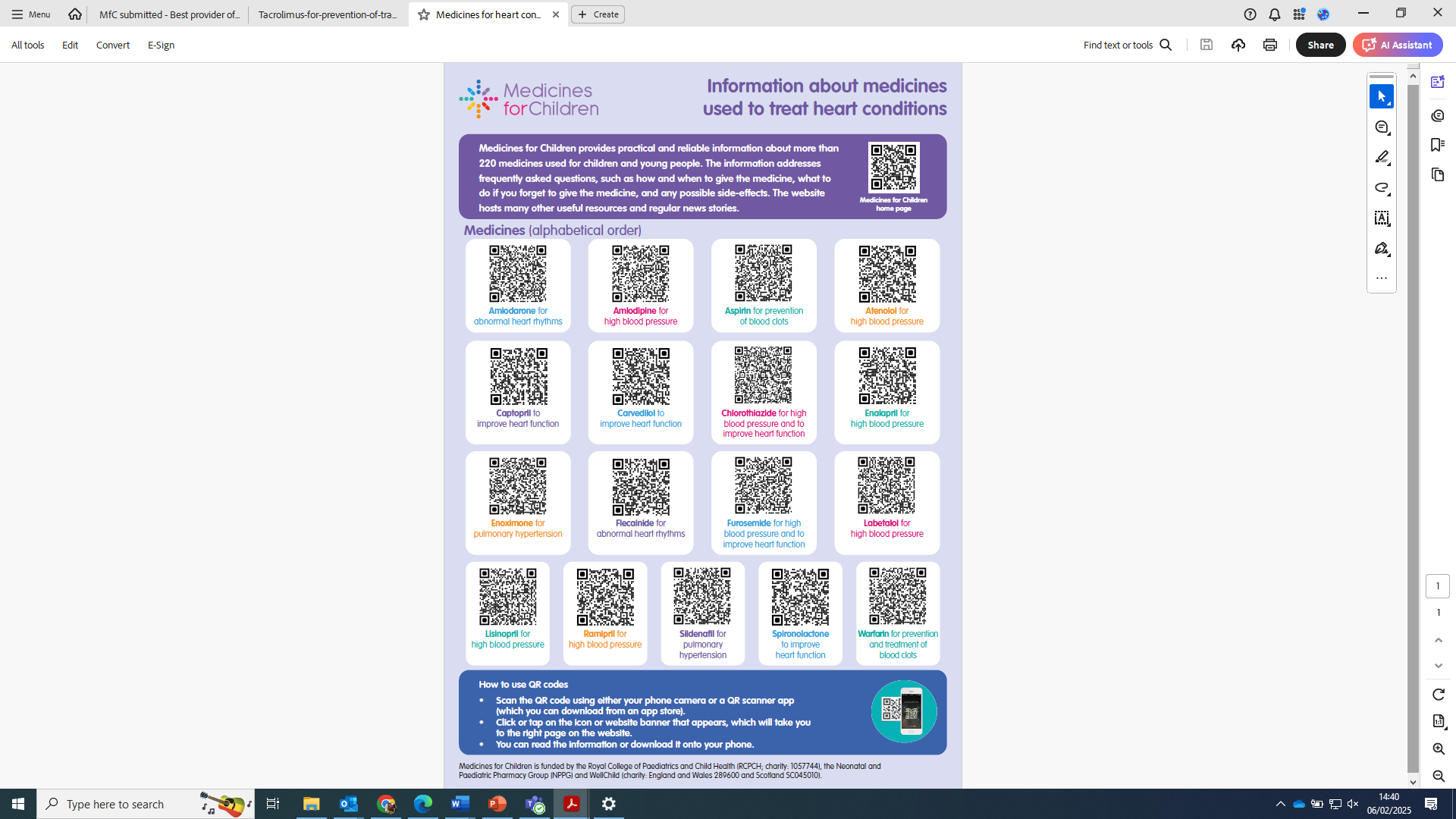 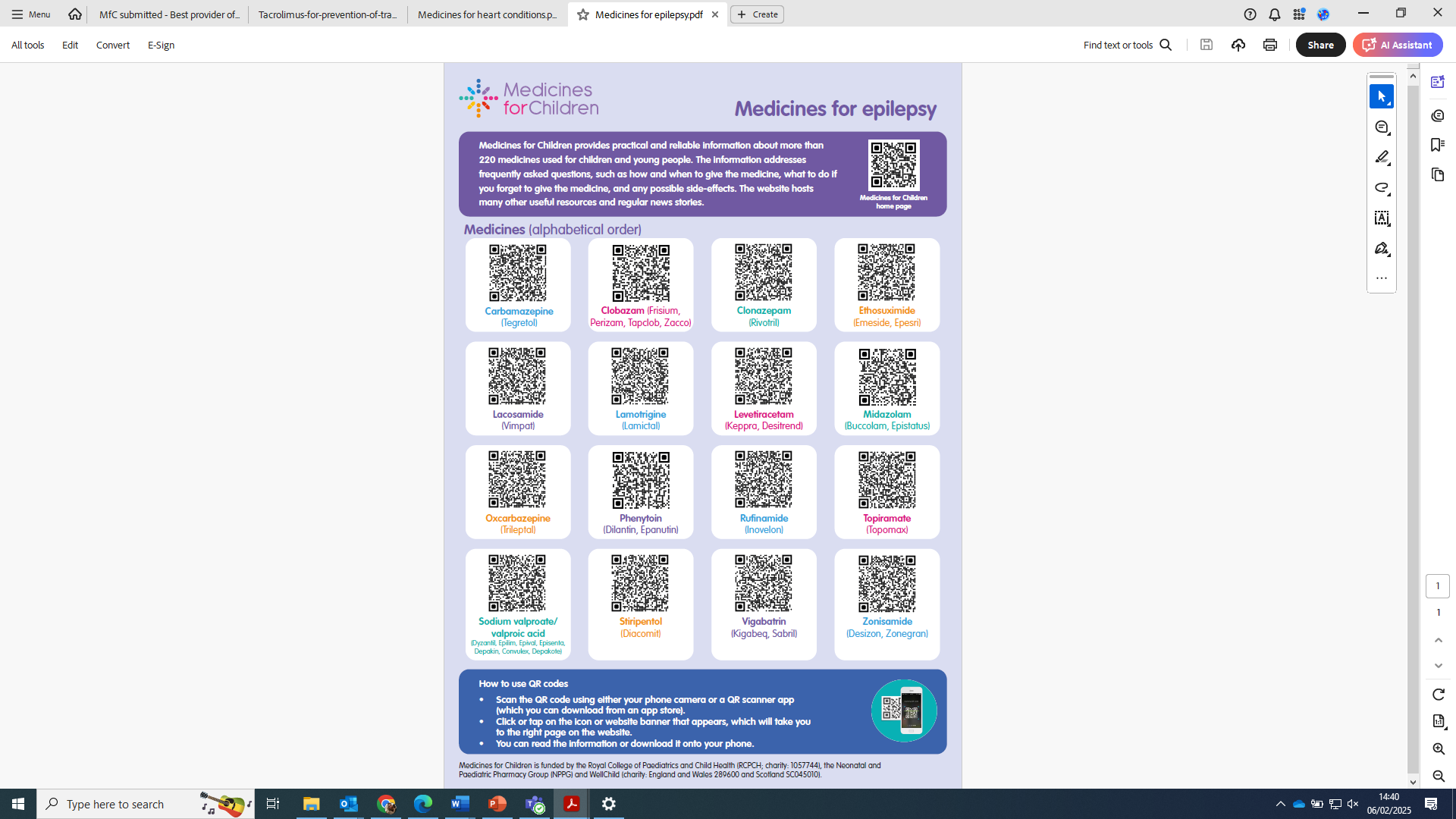 Full range of the Medicines for Children QR code posters available to view here:
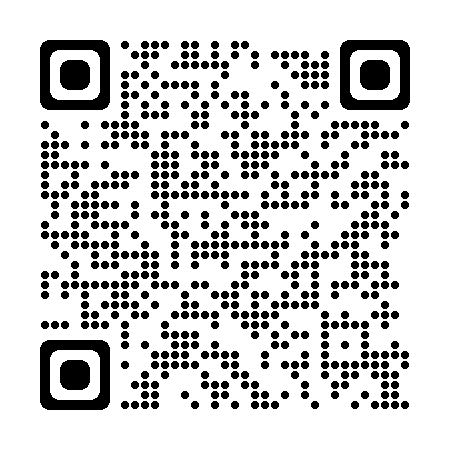 Partnerships in 2025
Currently working with various groups/organisations to develop new medicines information: 
Children’s Liver Disease Foundation
NPPG’s specialist interest groups (SIGs) - Cardiac SIG and Gastroenterology SIG
Alder Hey’s PADDINGToN study – to provide information for newborns leaving hospital with medicines 
RCPCH E&T division - to produce information videos for families about different NHS staff roles 
RCPCH’s Clean Air Fund - reducing the environmental impact from inhalers
Australian children’s hospitals and the New Zealand formulary 

2025 highlights so far - 
Awarded runner up for an HSJ award for “Best Provider of Digital Healthcare Services”
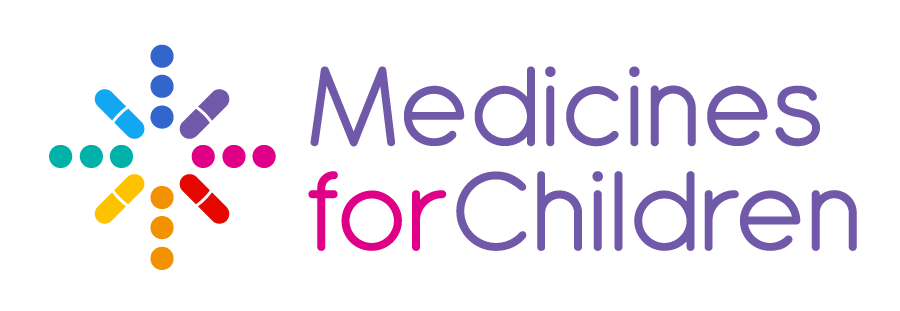 Why did we need an app?
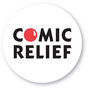 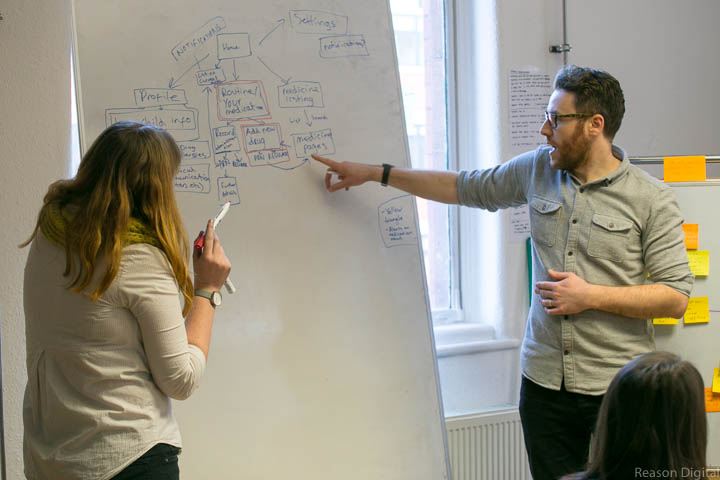 The app development has been funded entirely by external grants:

£48,000 from Comic Relief for Phase 1 
	(July 2018 – March 2019)

£106,000 from Fidelity for Phase 2
(October 2019 – now)
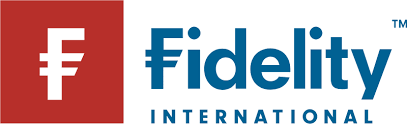 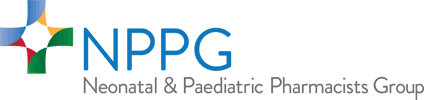 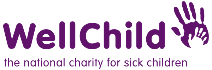 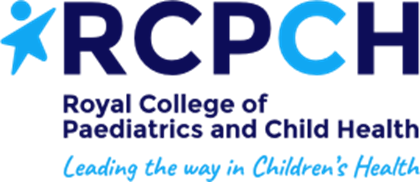 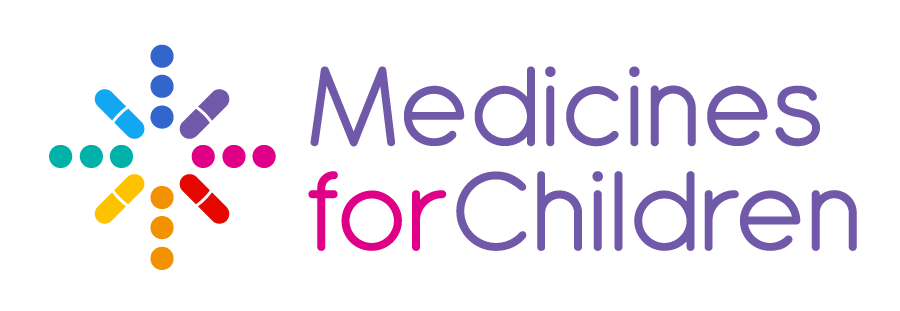 WellChild families’ role in developing the app
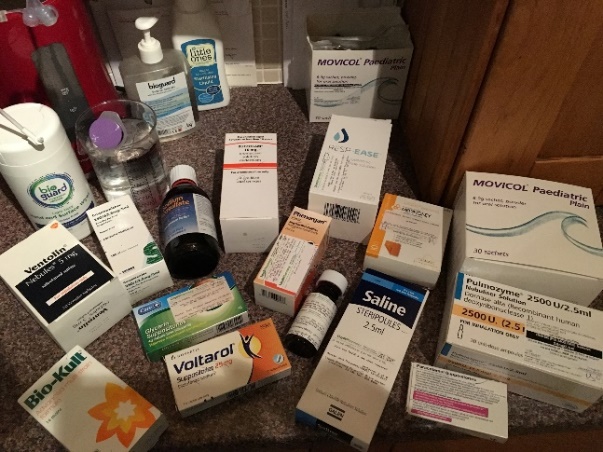 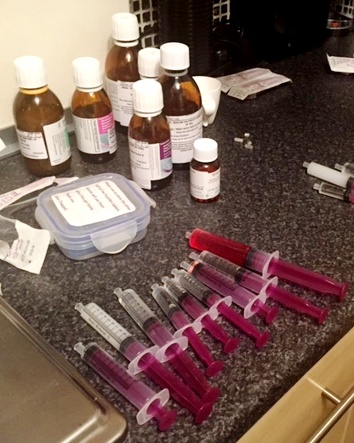 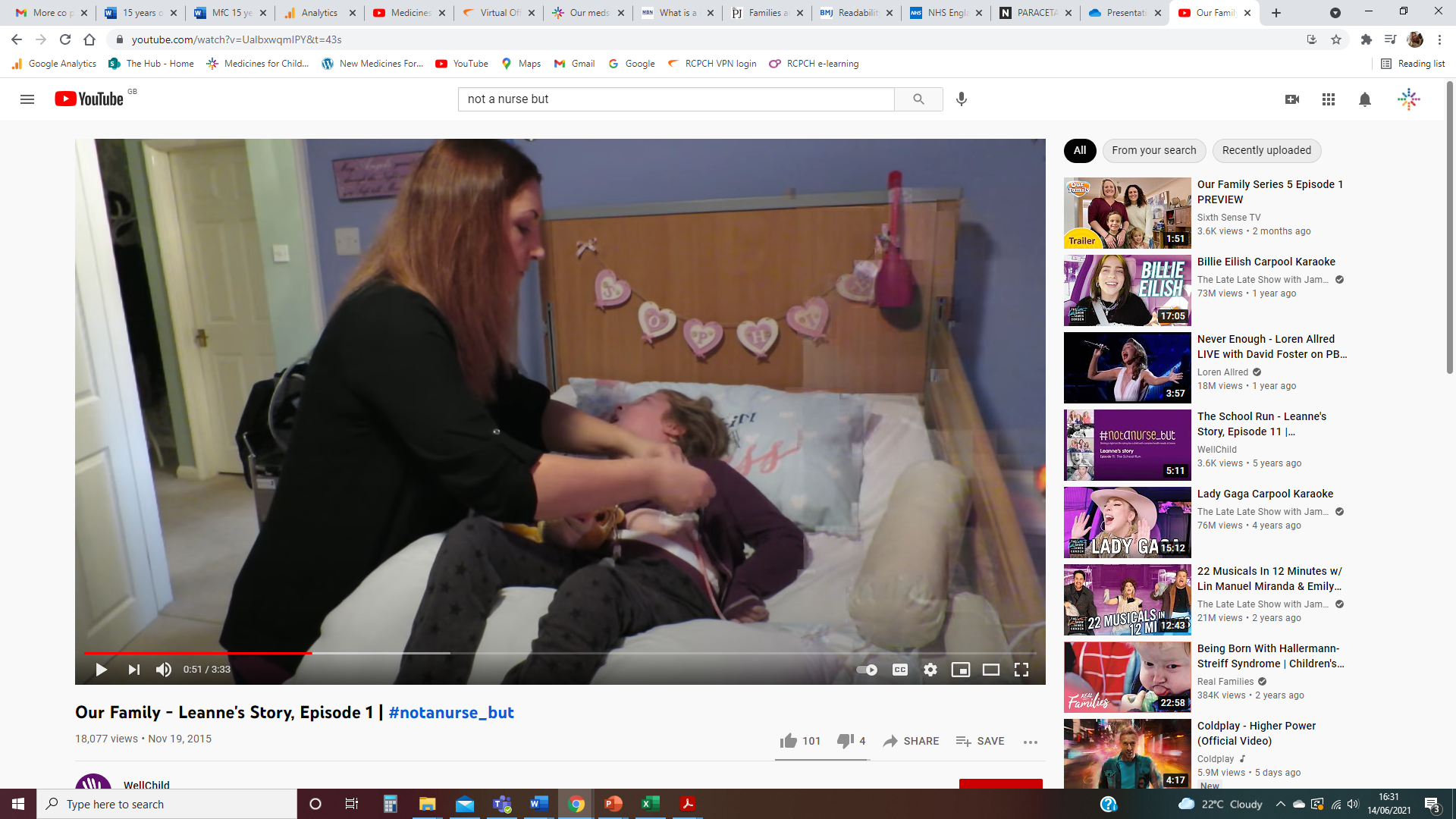 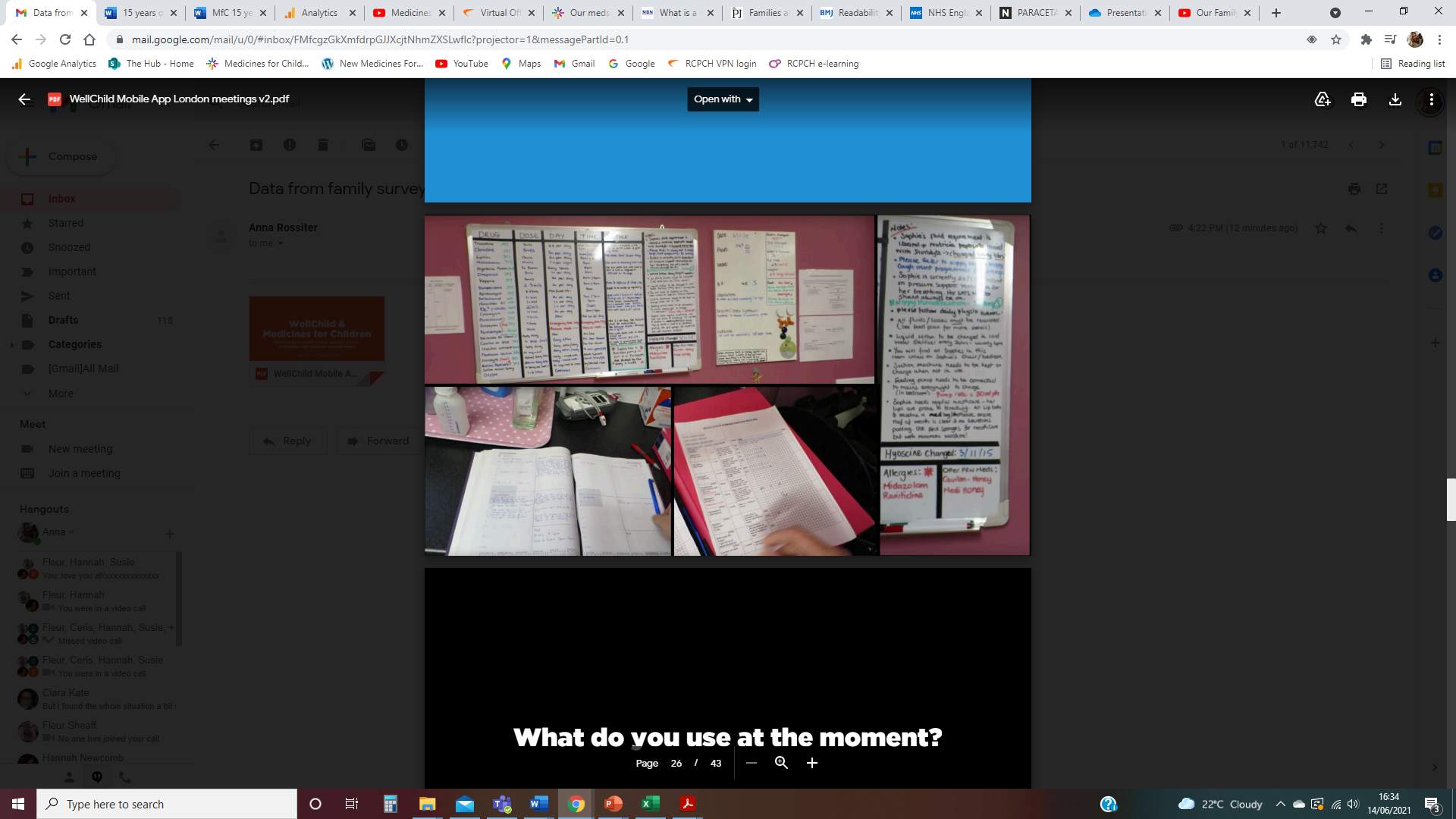 Families shared insights into their home care routines through surveys, videos, WhatsApp diaries and one to one interviews
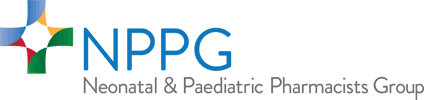 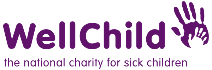 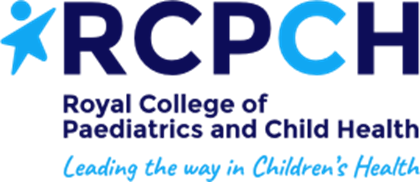 [Speaker Notes: The insight from WellChild families has informed our work and shaped the direction of the app]
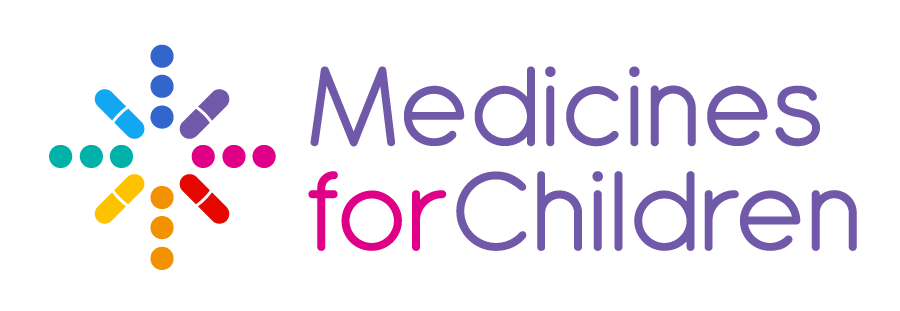 Parent and carer involvement
Parents from WellChild were instrumental in the app development to ensure we met our users' needs.
“My little girl has six different medications in the morning and seven in the evening. As a parent trying to learn the names, dosages and side effects of all these drugs is overwhelming. 
Faith, WellChild parent
Survey of WellChild parents

Primary caregiver experiences of medication management in CYP with complex health needs
Survey was sent to ~2000 families via WellChild
220 responses returned (11% response rate)

Results from the survey

20% of respondents cared for more than one child with complex medical needs. 
Most children (77%) had complex medical needs since birth and had required medications for more than 5 years (64%)
34% of children had been receiving regular medication for more than 10 years.
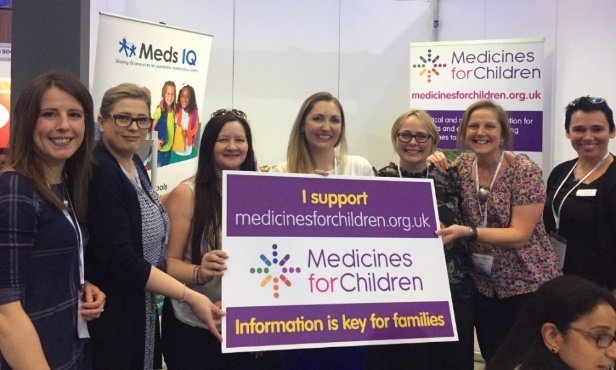 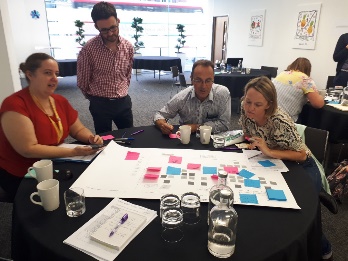 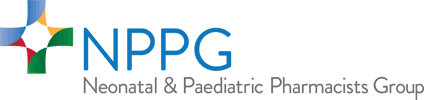 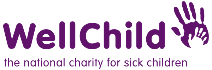 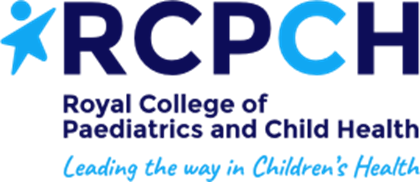 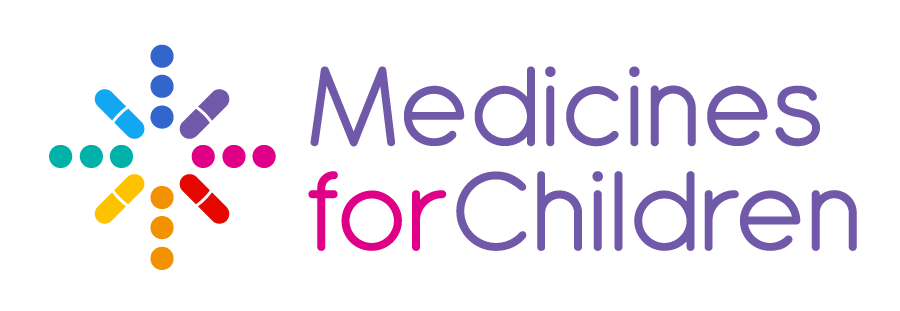 Key findings
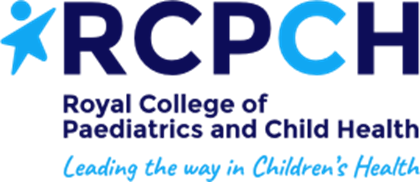 [Speaker Notes: The insight from WellChild families has informed our work and shaped the direction of the app]
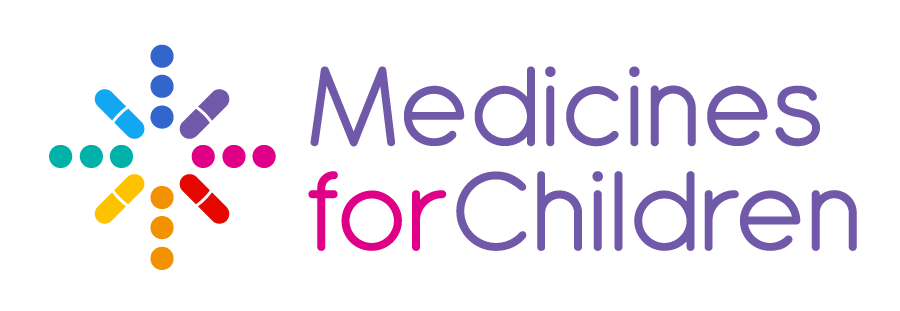 Findings
Significant burden of care – time and emotion

Scheduling mechanisms exist; but they are vulnerable to external stressors

Perceived inadequate communication between caregivers and HCPs

Perceived lack of coherent care between HCPs themselves

Primary carer is burdened with keeping track of child’s full medicines history and their daily medicines schedule
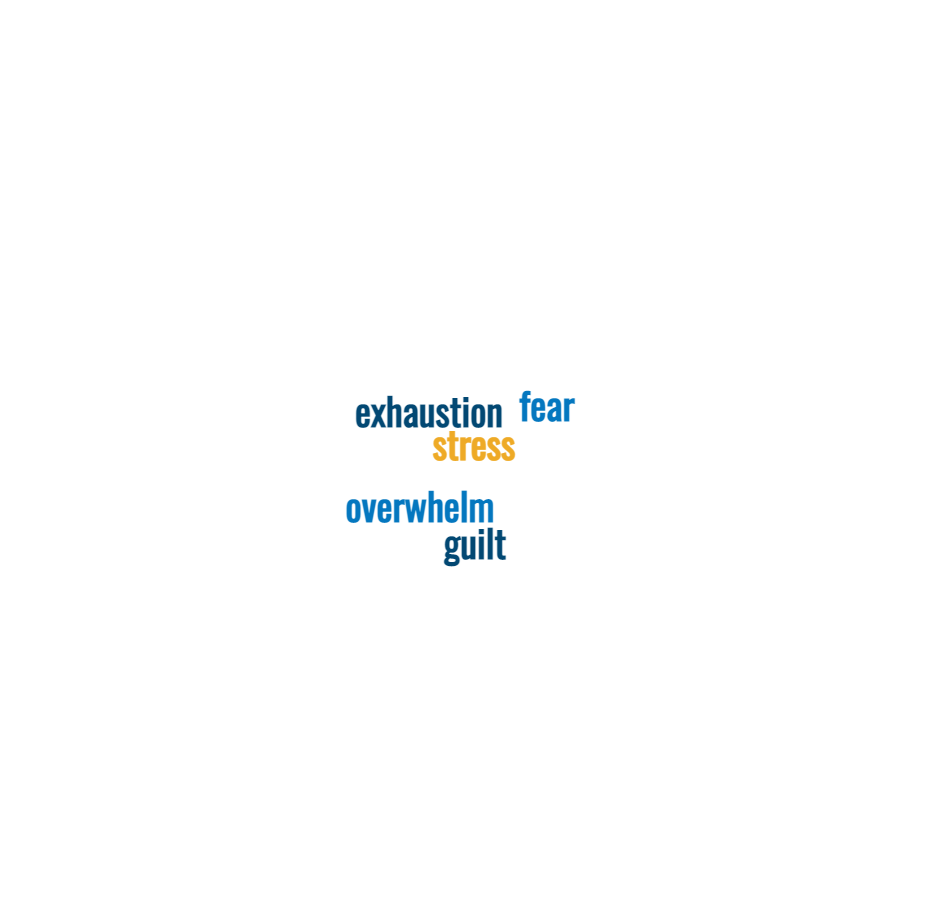 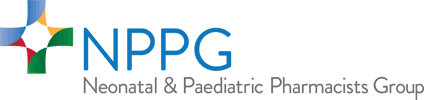 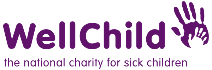 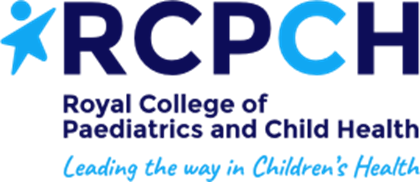 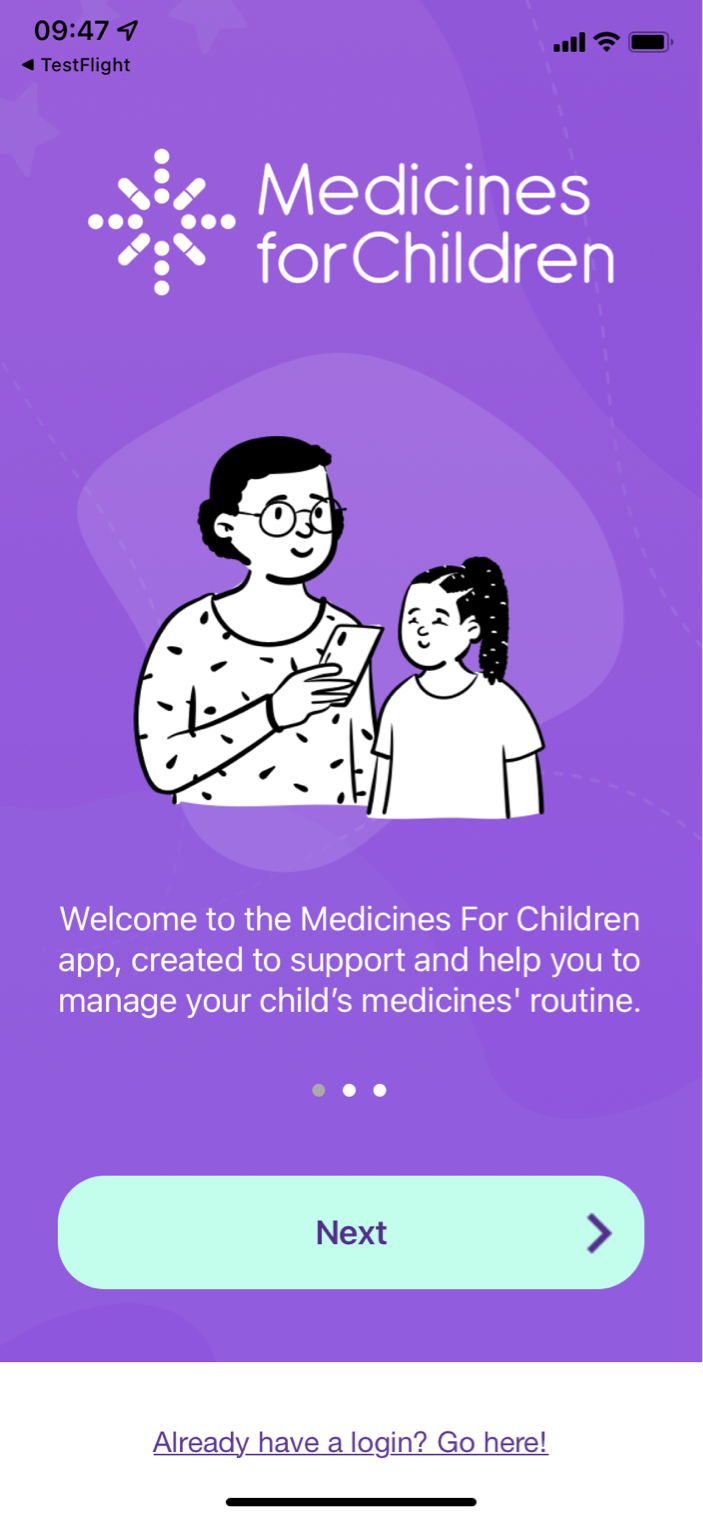 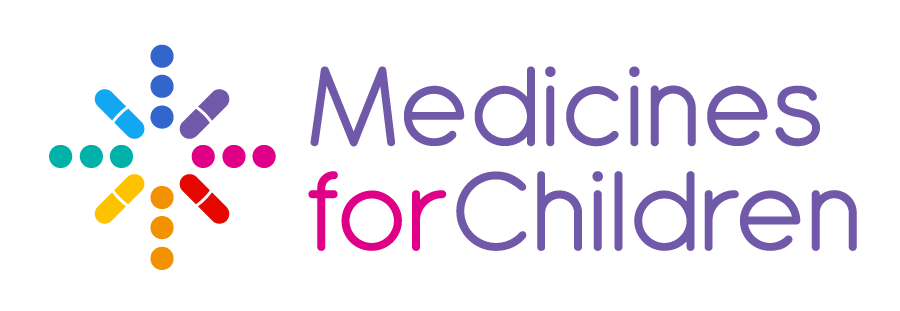 Solution?
An app to 
empower families to 
manage & communicate medication routines to reduce the risk of errors
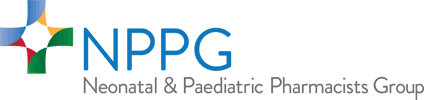 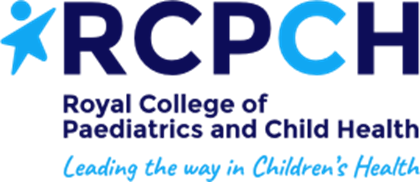 The medicines management app – setting up profiles
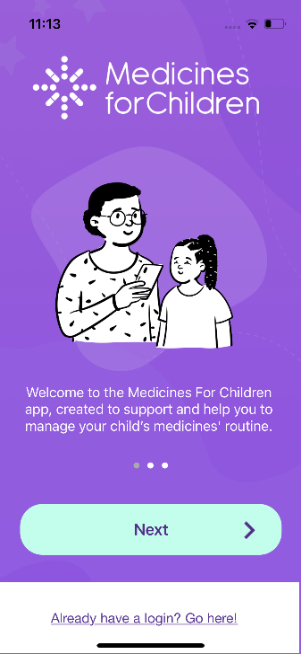 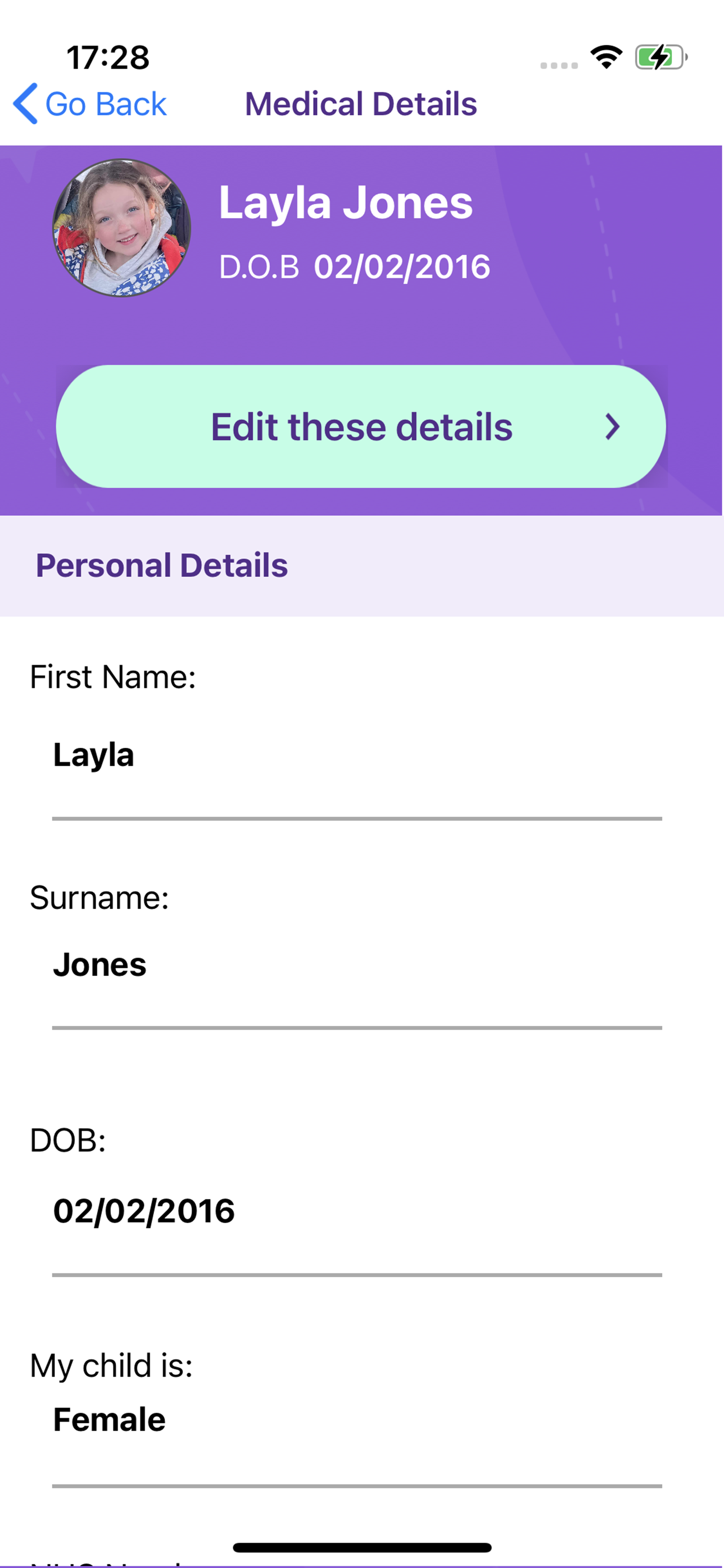 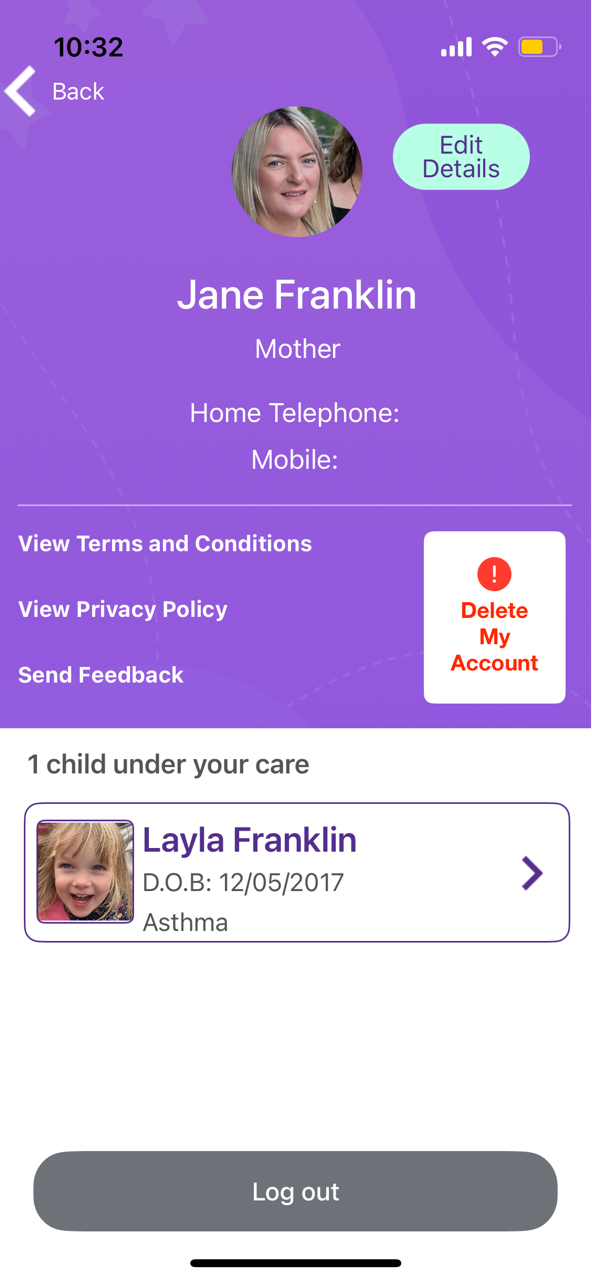 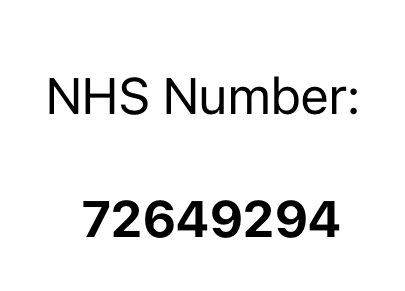 Ensuring accurate medicine information entry
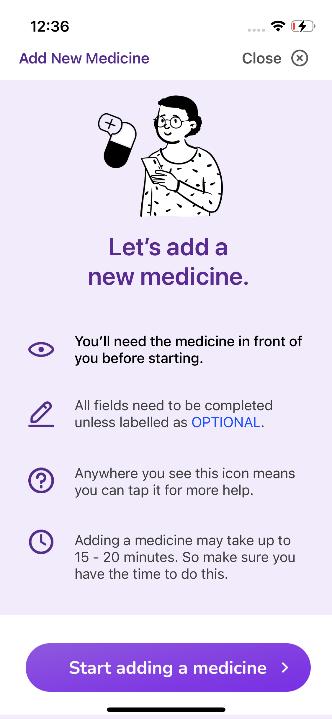 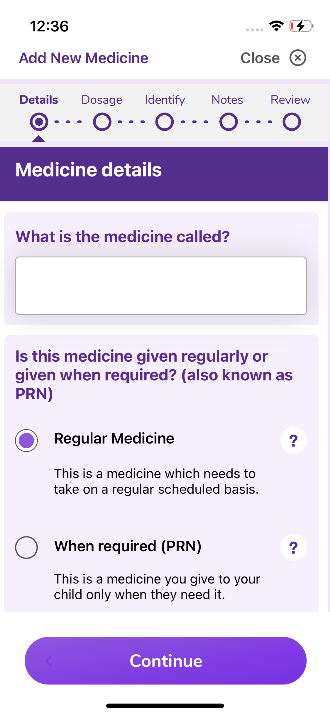 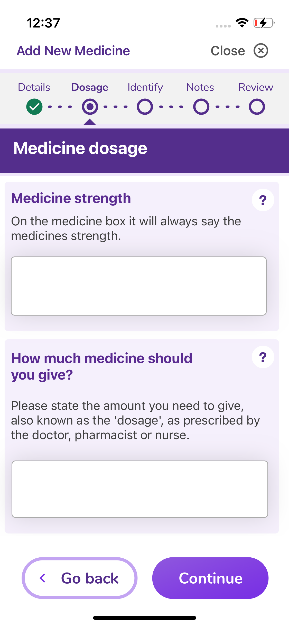 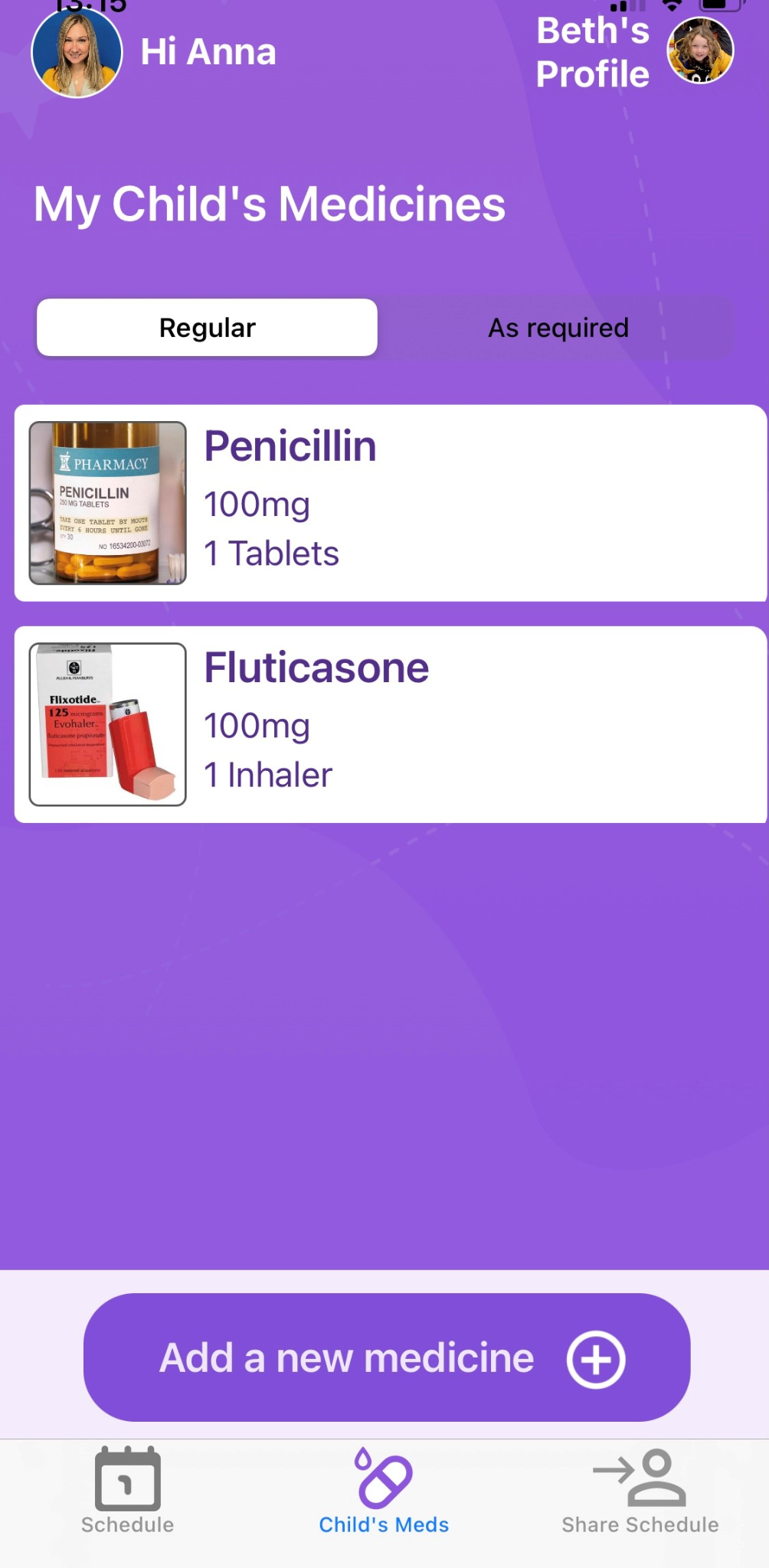 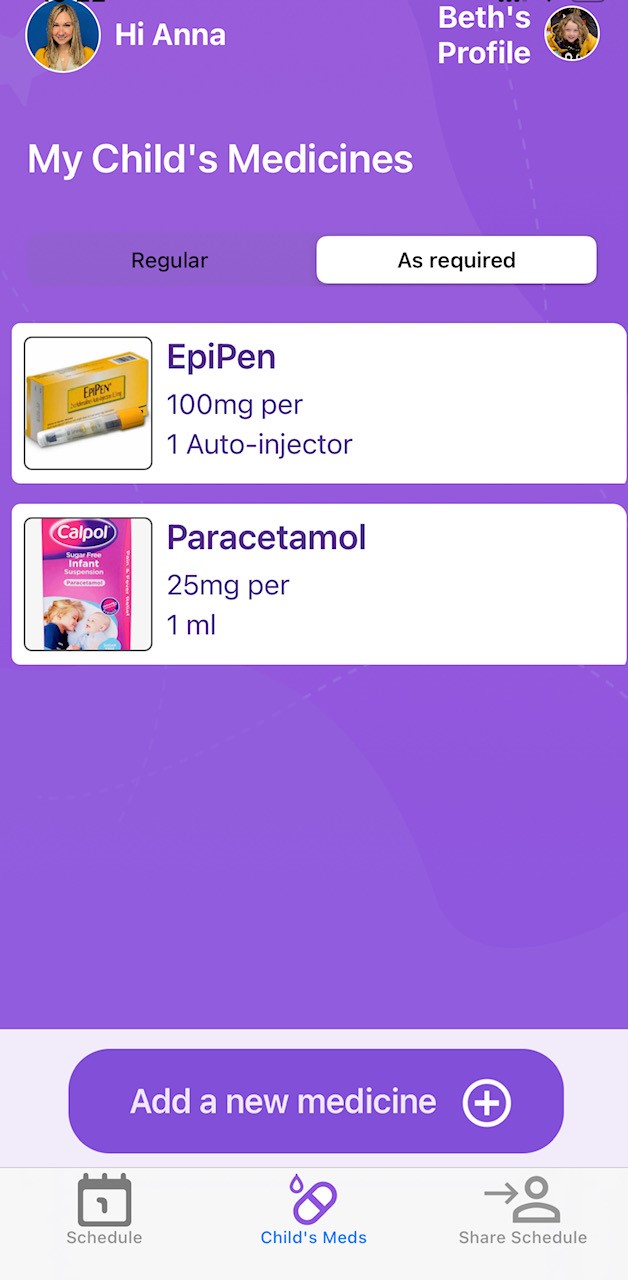 Medication list
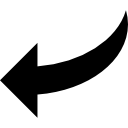 Split into “Regular” and “As required” medicine
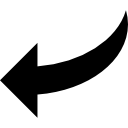 Take a picture of the exact box and label
Add a new medicine, including dosage and administration details
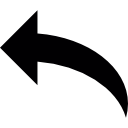 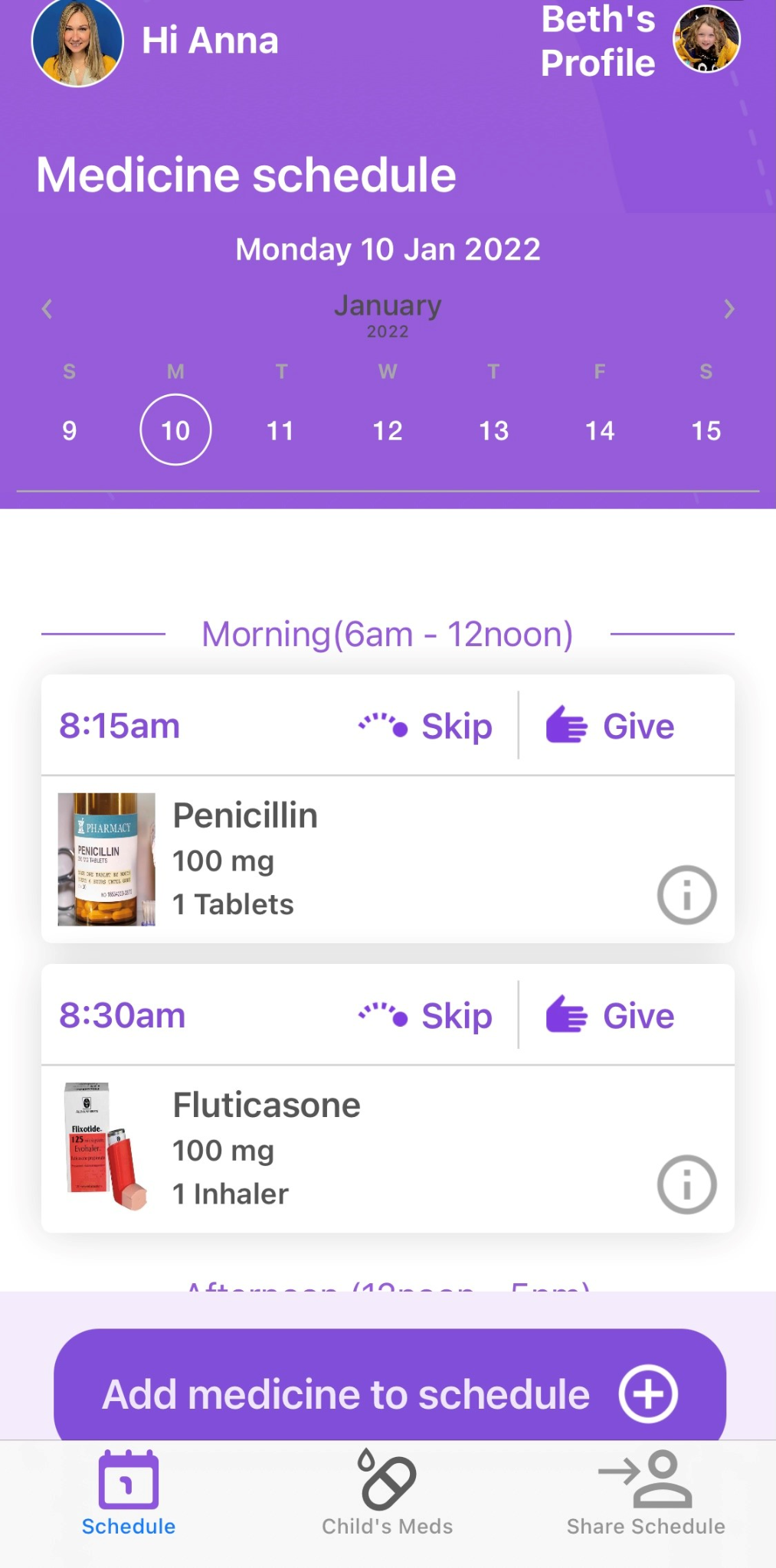 Calendar and daily medication schedule
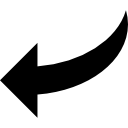 Record when you’ve given or skipped the medicine
View the medication schedule for any given day
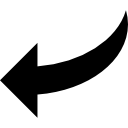 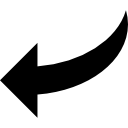 Overview of administration details for each medicine that day
Schedule a new medicine
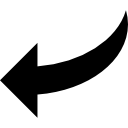 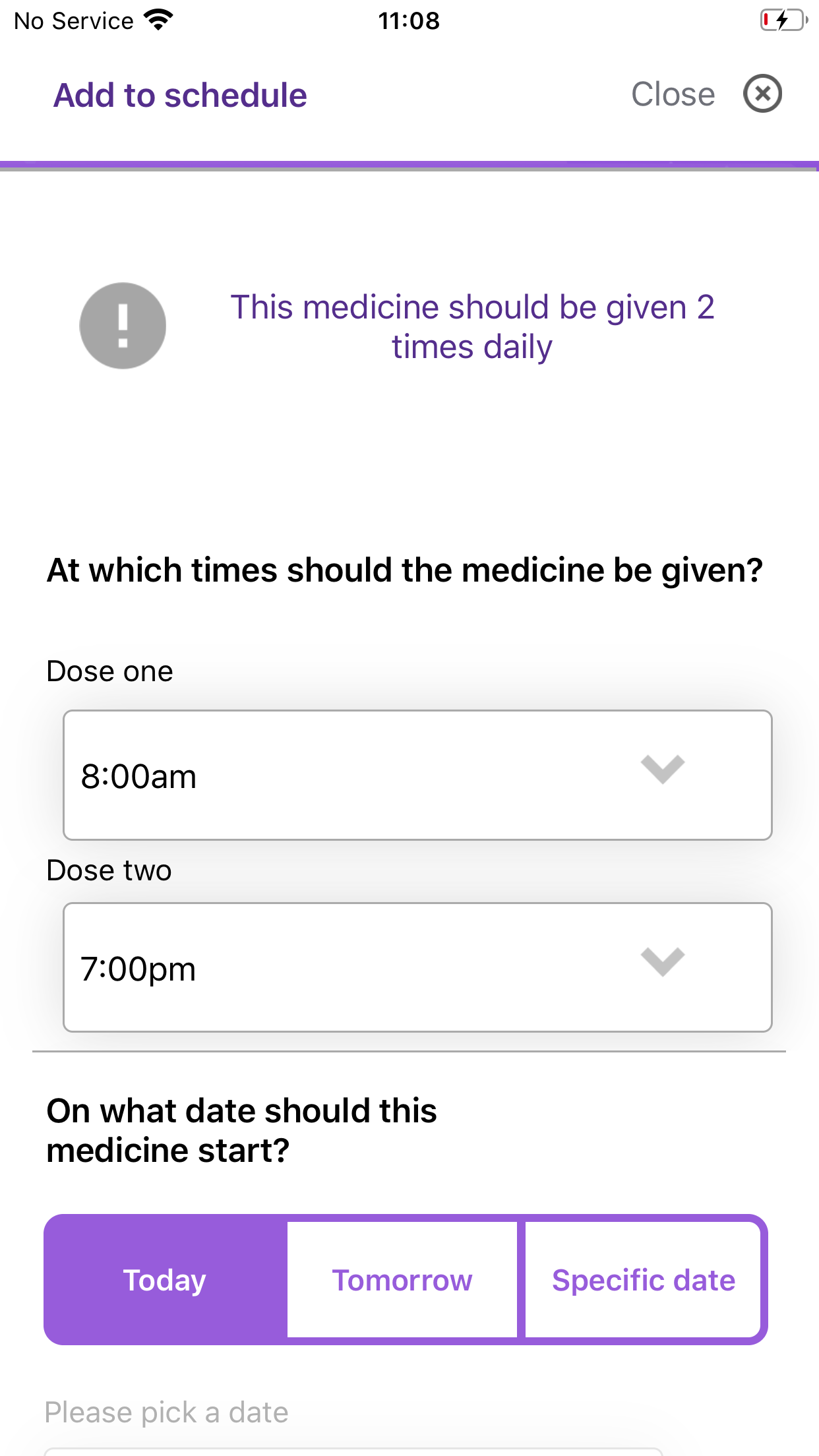 Scheduling a medicine
You can schedule regular medicines and enable reminders to give them.
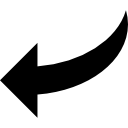 Choose the exact time each dose should be given
Select when it should start and if/when it should end
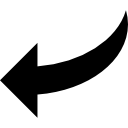 Scheduling medicines onto the daily calendar
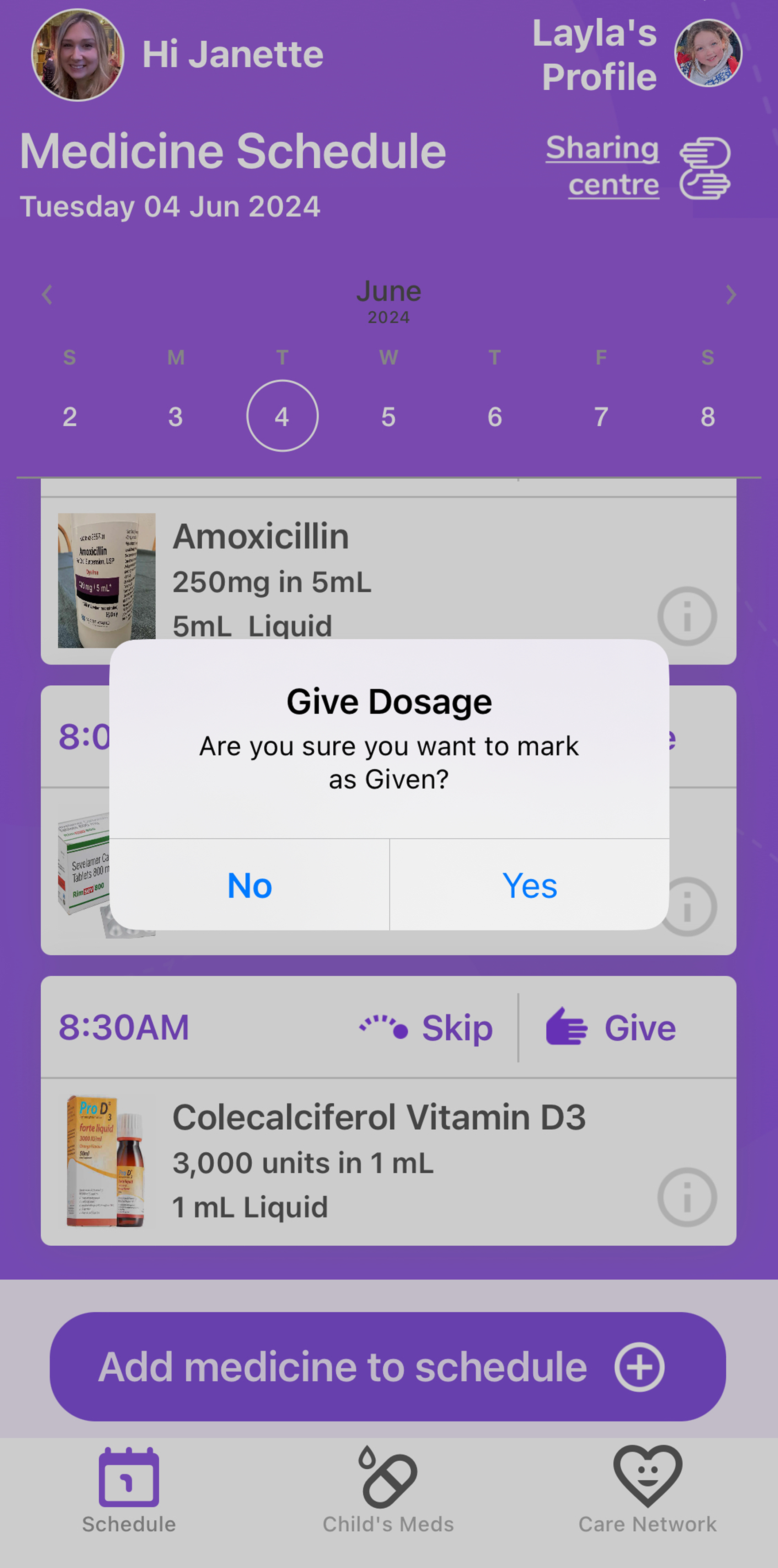 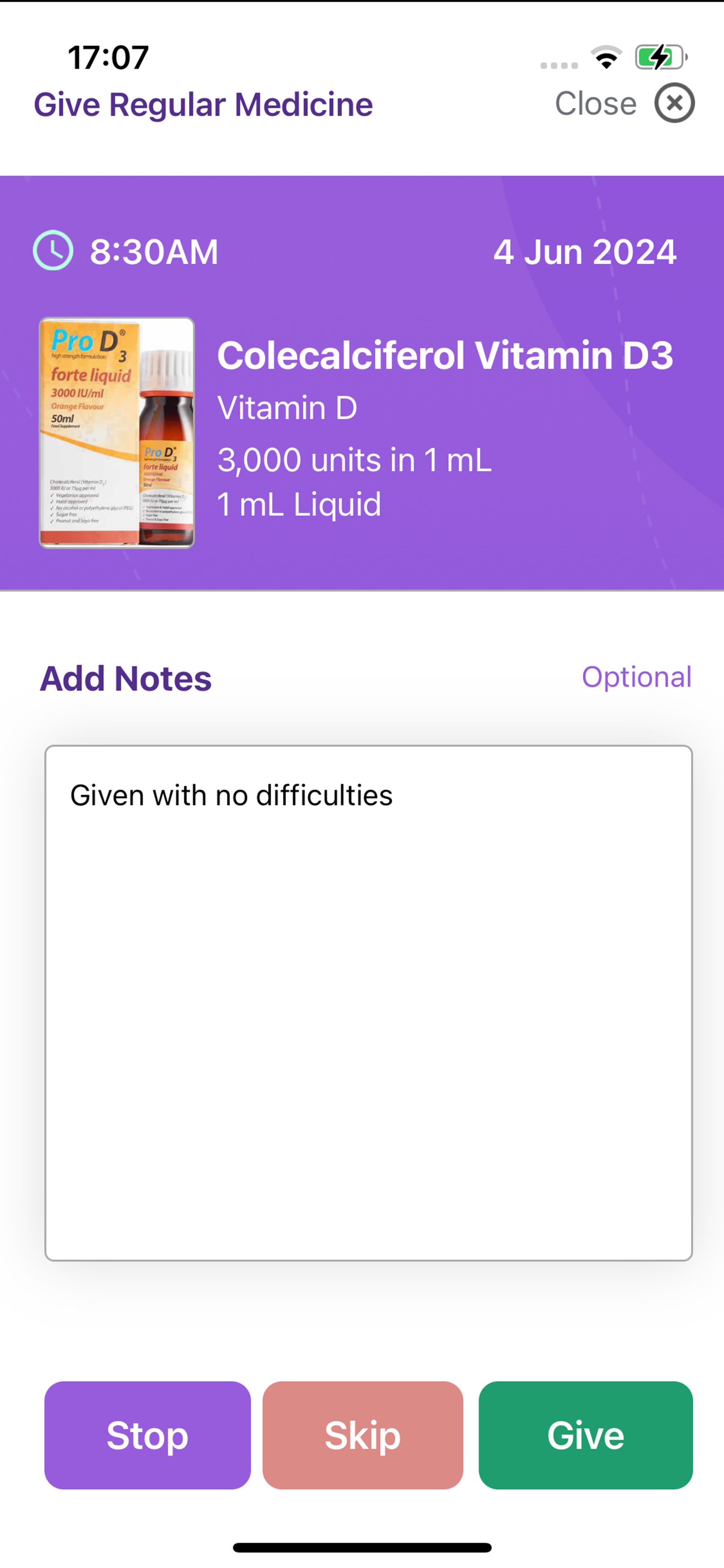 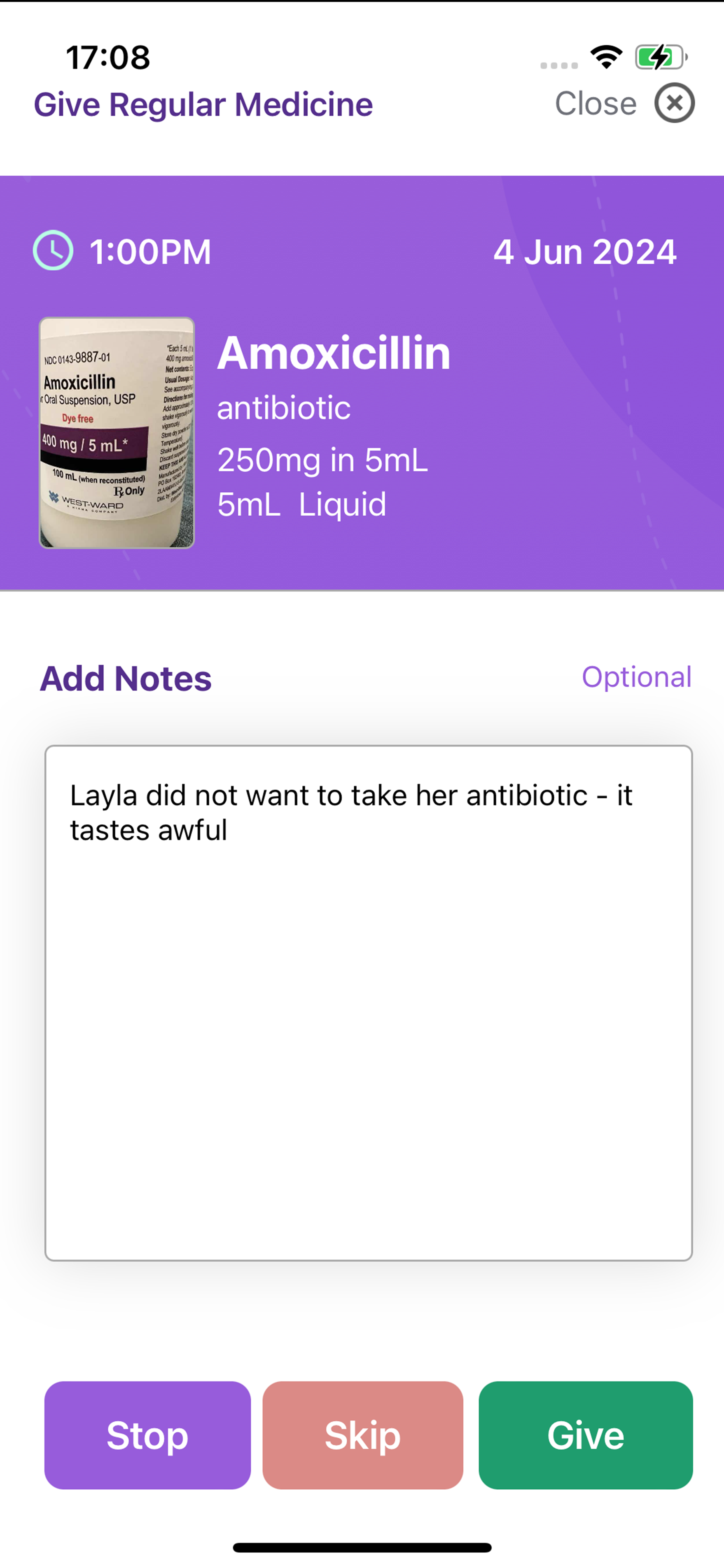 ‘Shared care’ with other carers in a child’s network
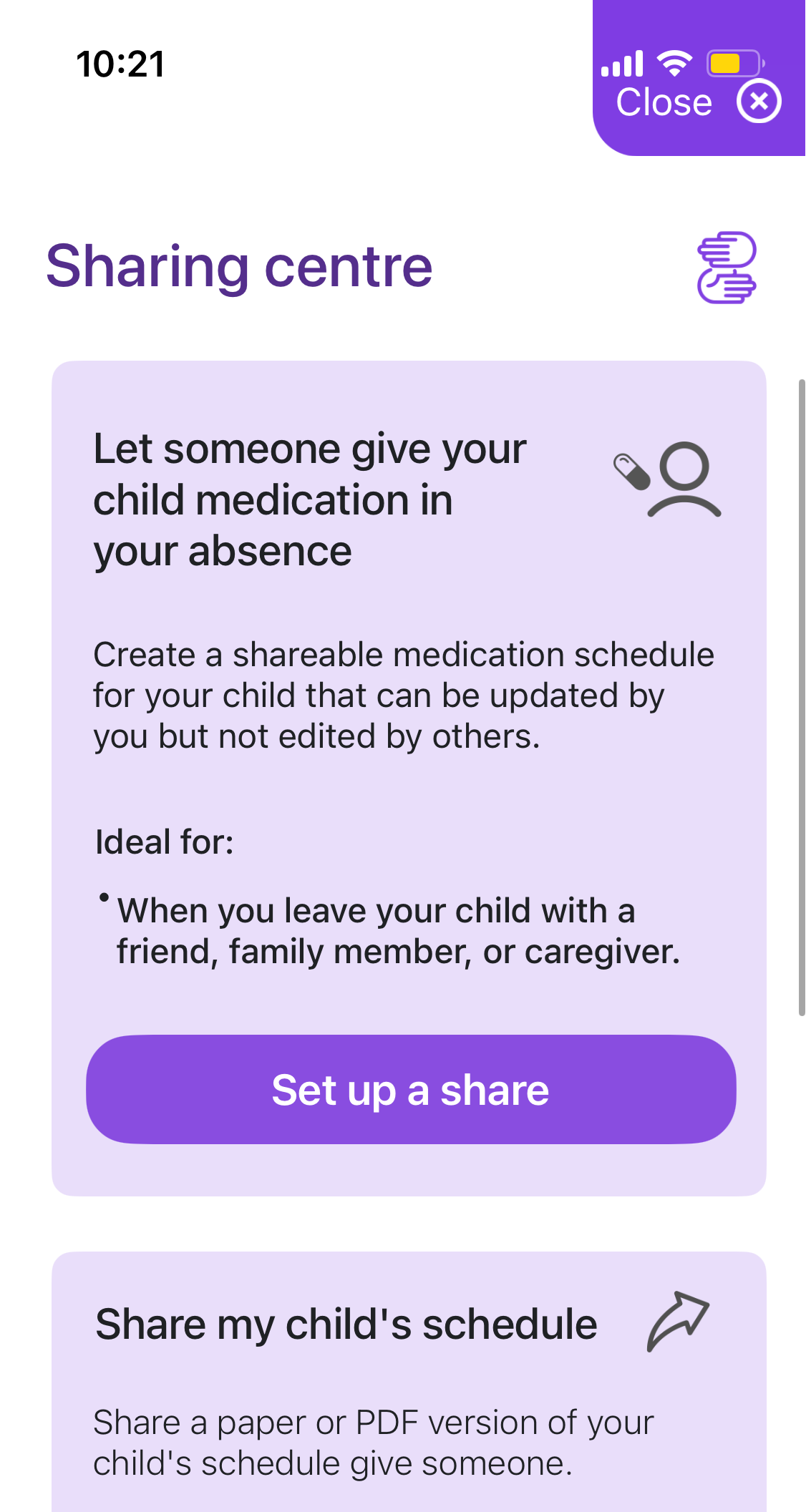 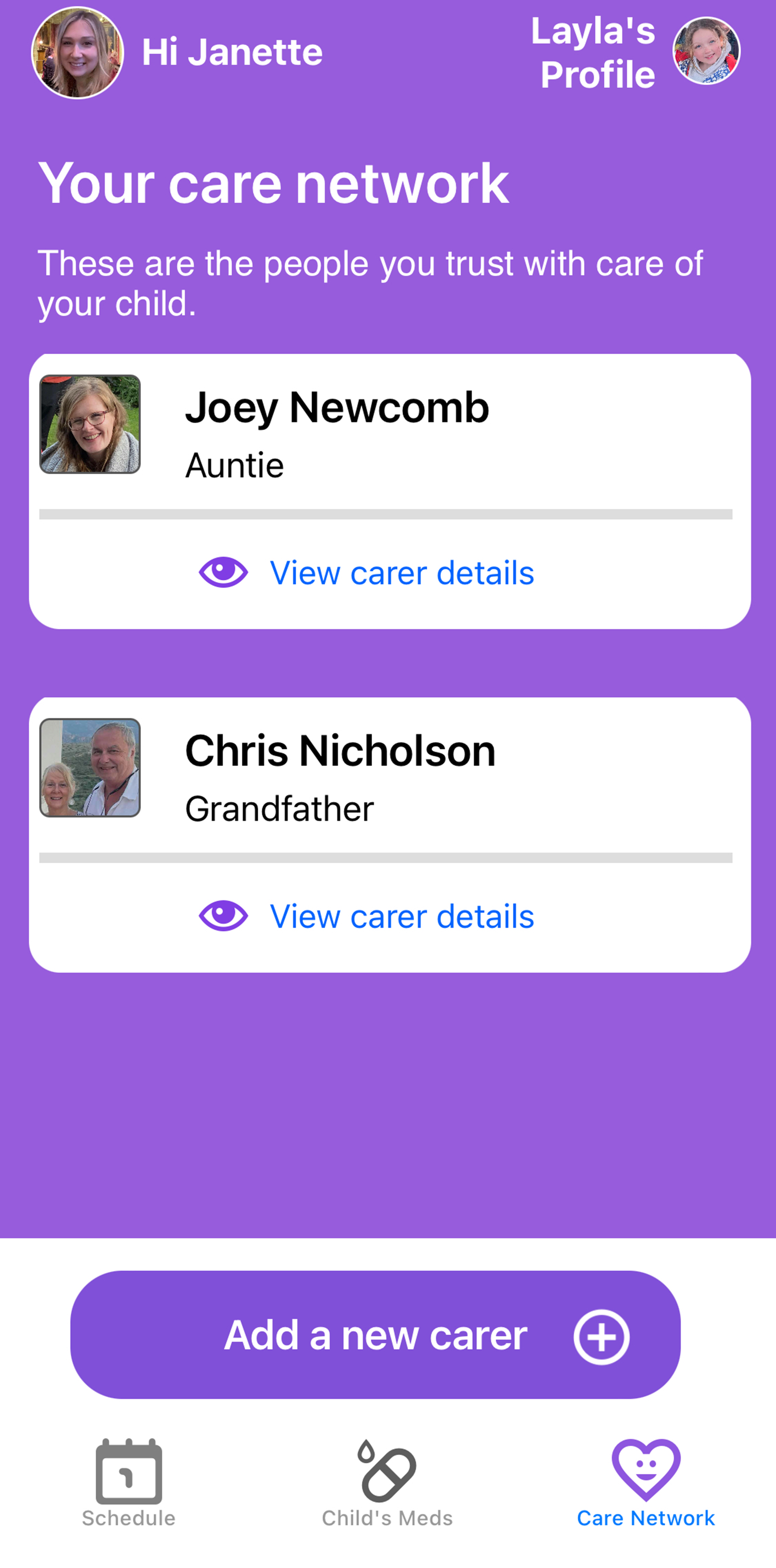 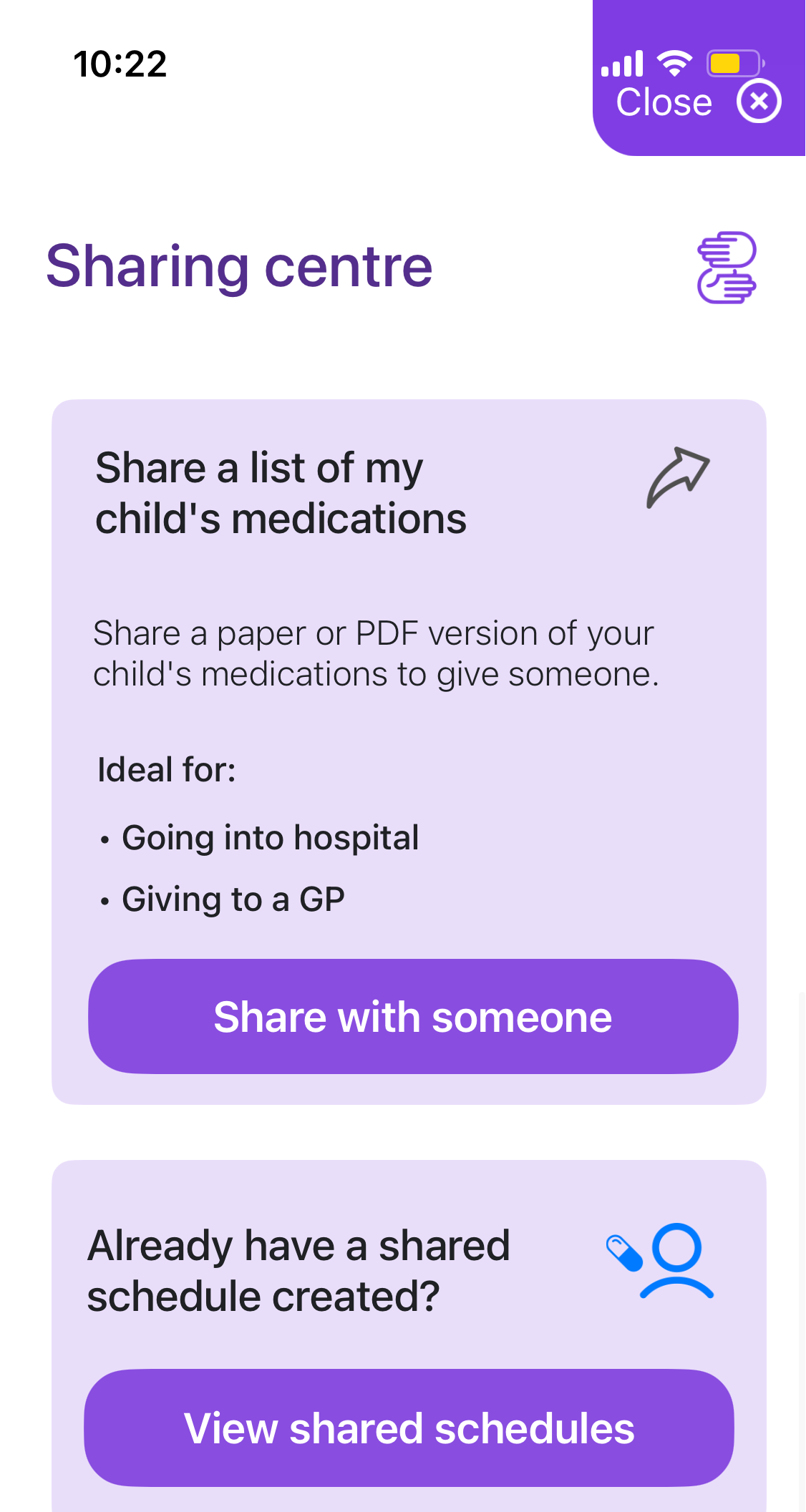 Using the daily meds info to create an accurate list & MAR (chart)
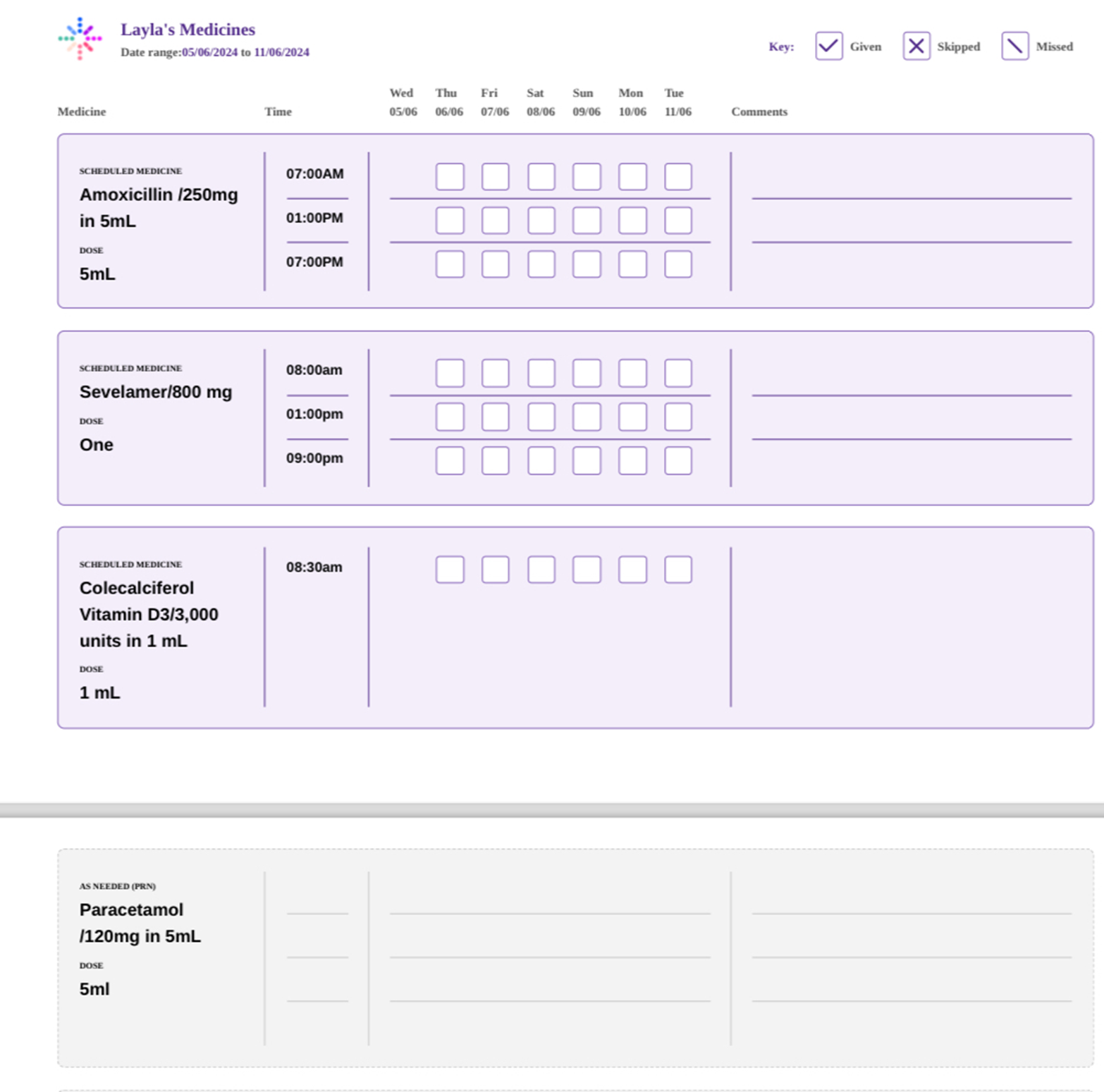 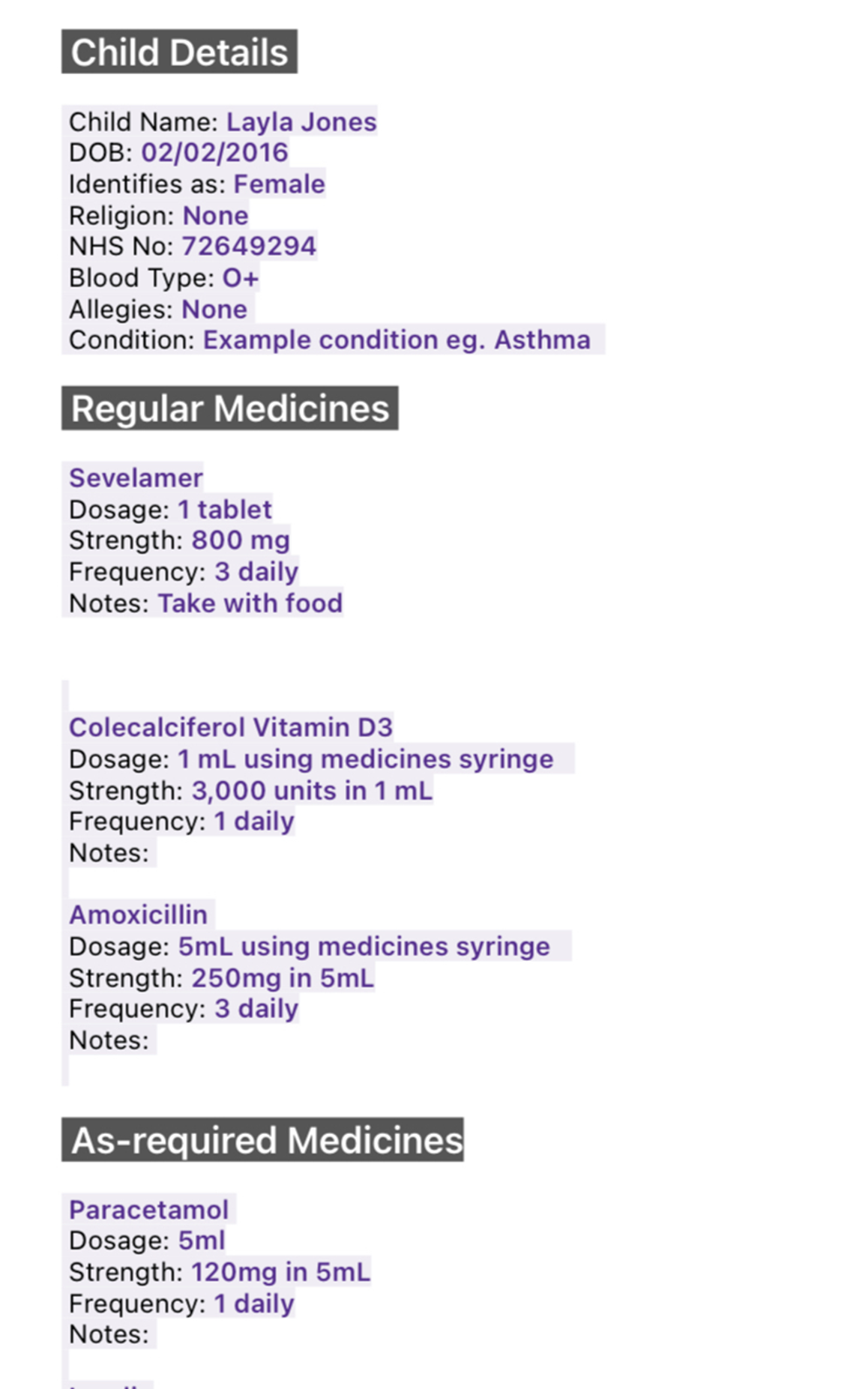 Where is the app now?
User research (started in July 2018)
Prioritisation of new features
Design and develop app
Test it – with health professionals and parents/carers
Released on the app store! October 2024
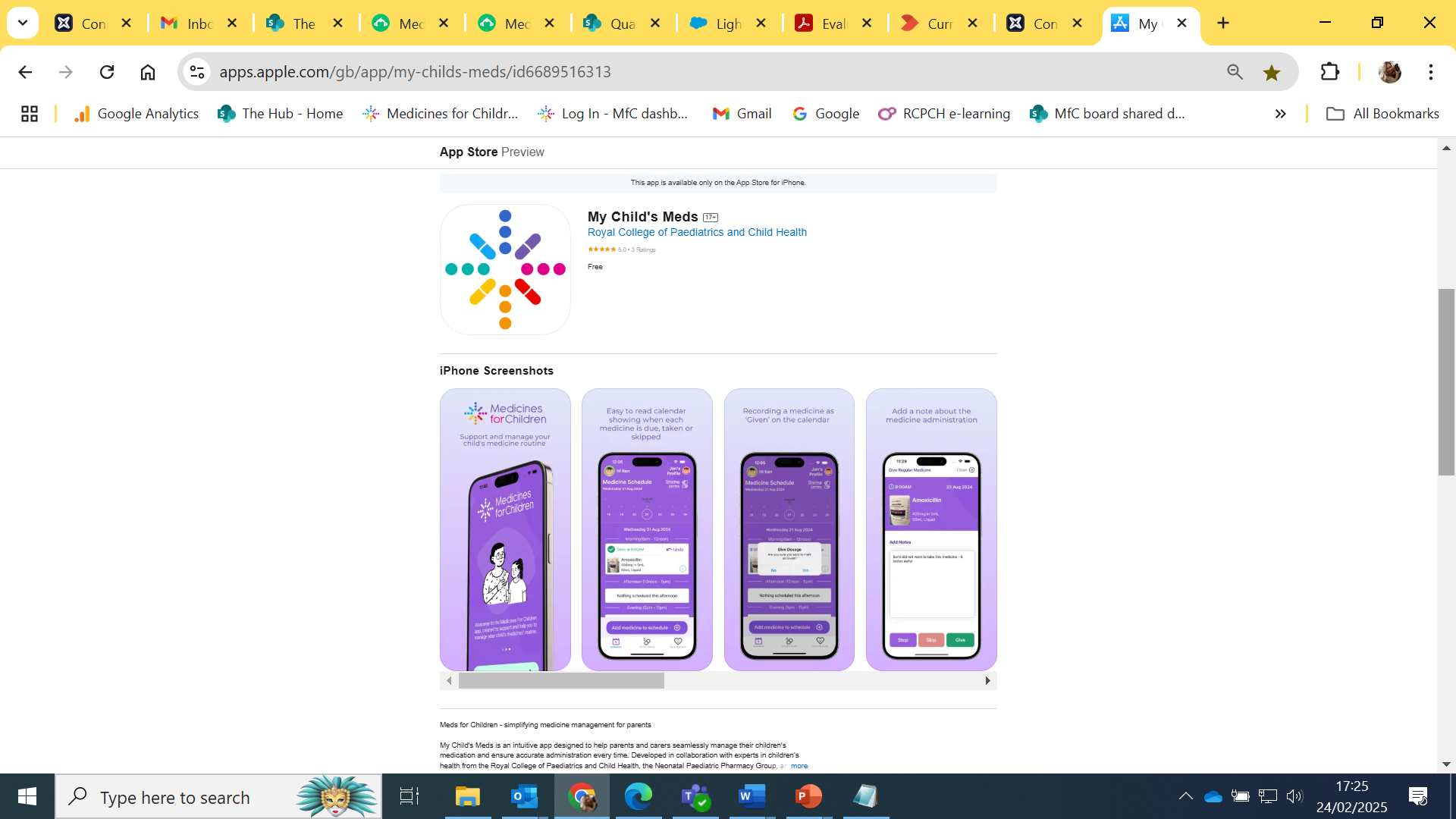 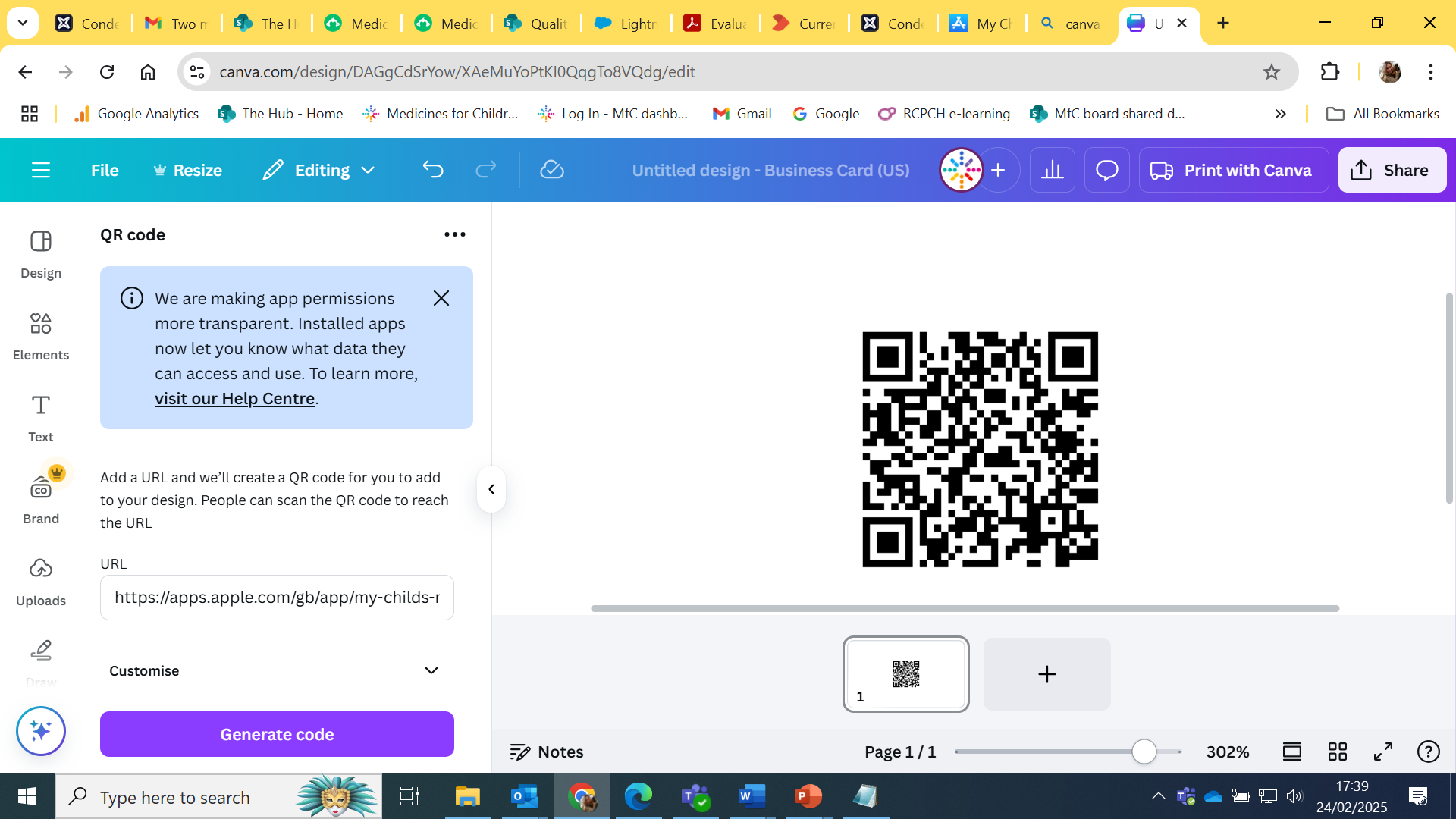 Download the app here
Prioritisation of new features
Design and develop app
Next steps…
In talks with the children’s charity Dream Flight to adapt the app for their organisation’s use
Exploring funding opportunities to develop an Android version of the app (currently only available on Apple devices)
Identifying new features for the app that our users have requested for the next update 

-  The ability to have more than one child on the app
“I just wanted to let you know I have started using you app and find it really useful. 
Would you consider developing it further so you could have more than one child on there? I am a GP myself and previously worked in A&E and found that often a lot of 
mistakes were make when parents couldn’t remember which child had what medication when. I think this might be really useful”
London based GP
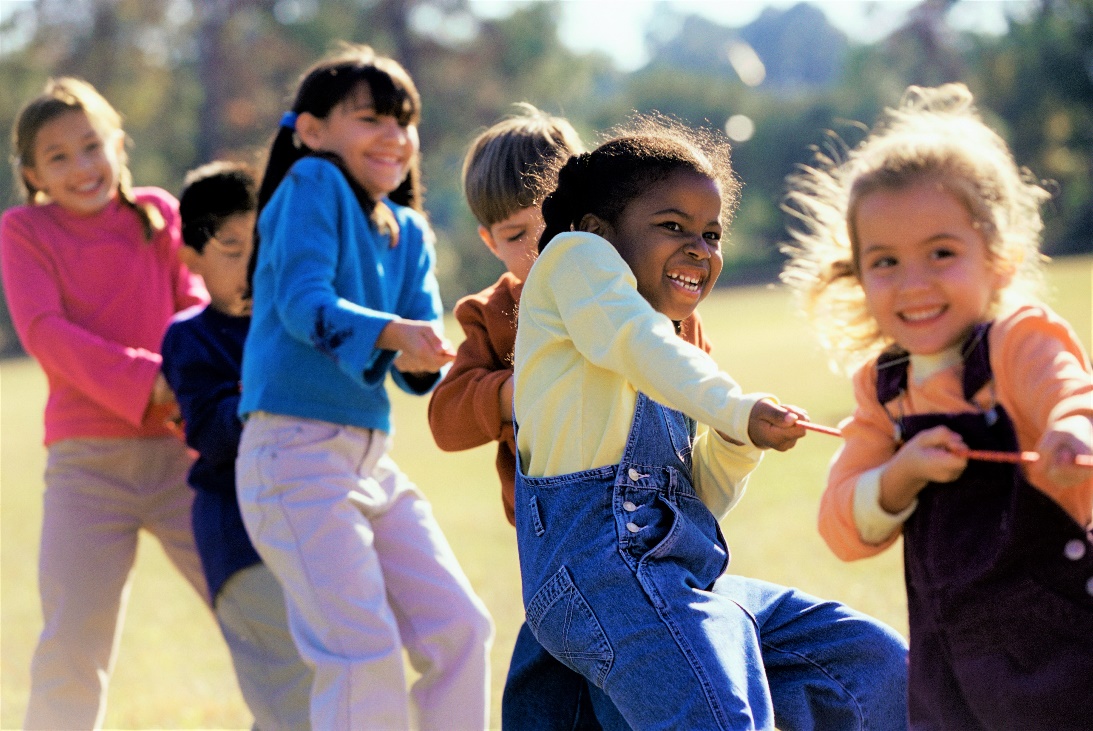 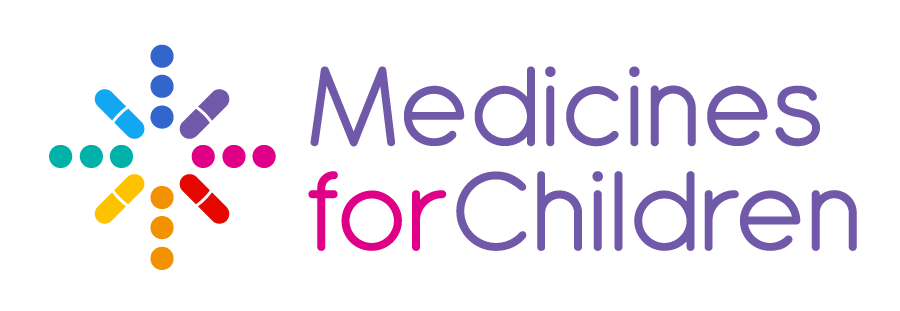 Medicines for Children home page
Practical and reliable information for parents and carers about how to give medicine to their child

Medicine leaflets and ‘how to’ videos available online, developed by paediatricians and pharmacists with consultation form parents, carers and young people.
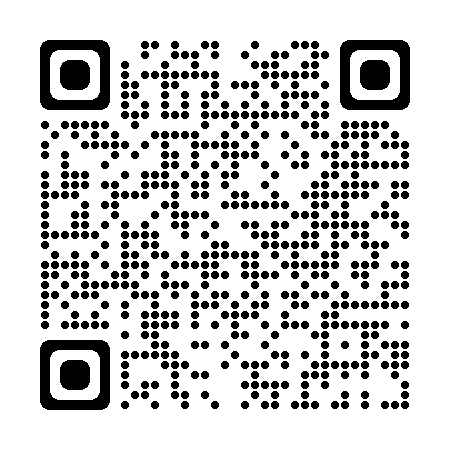 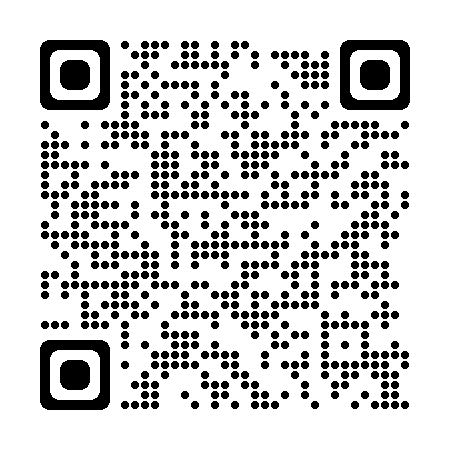 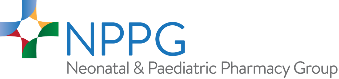 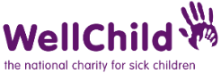 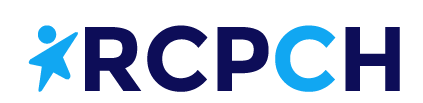 Scan to access our QR code posters
Scan to access our full list of medicines leaflets
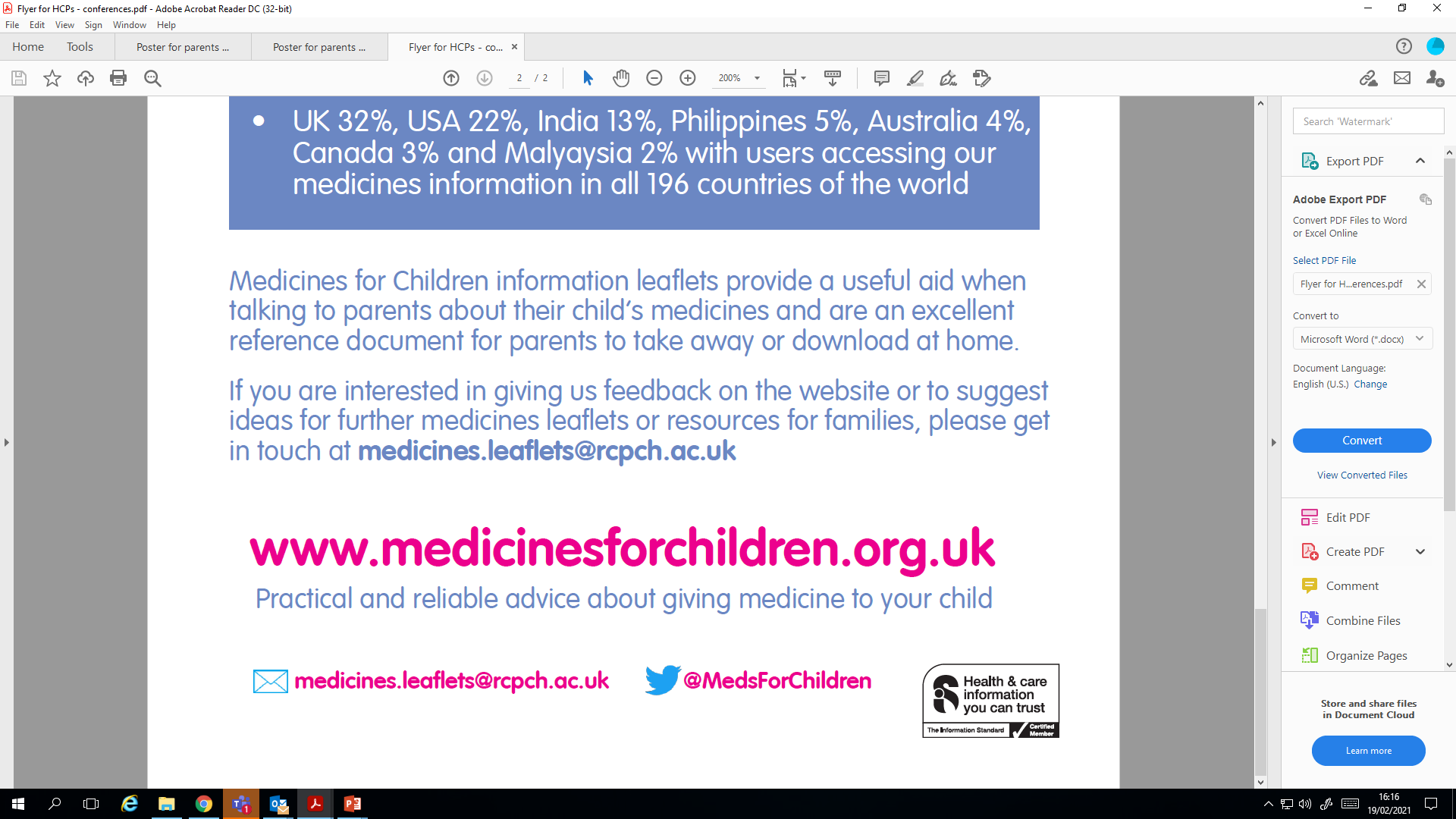